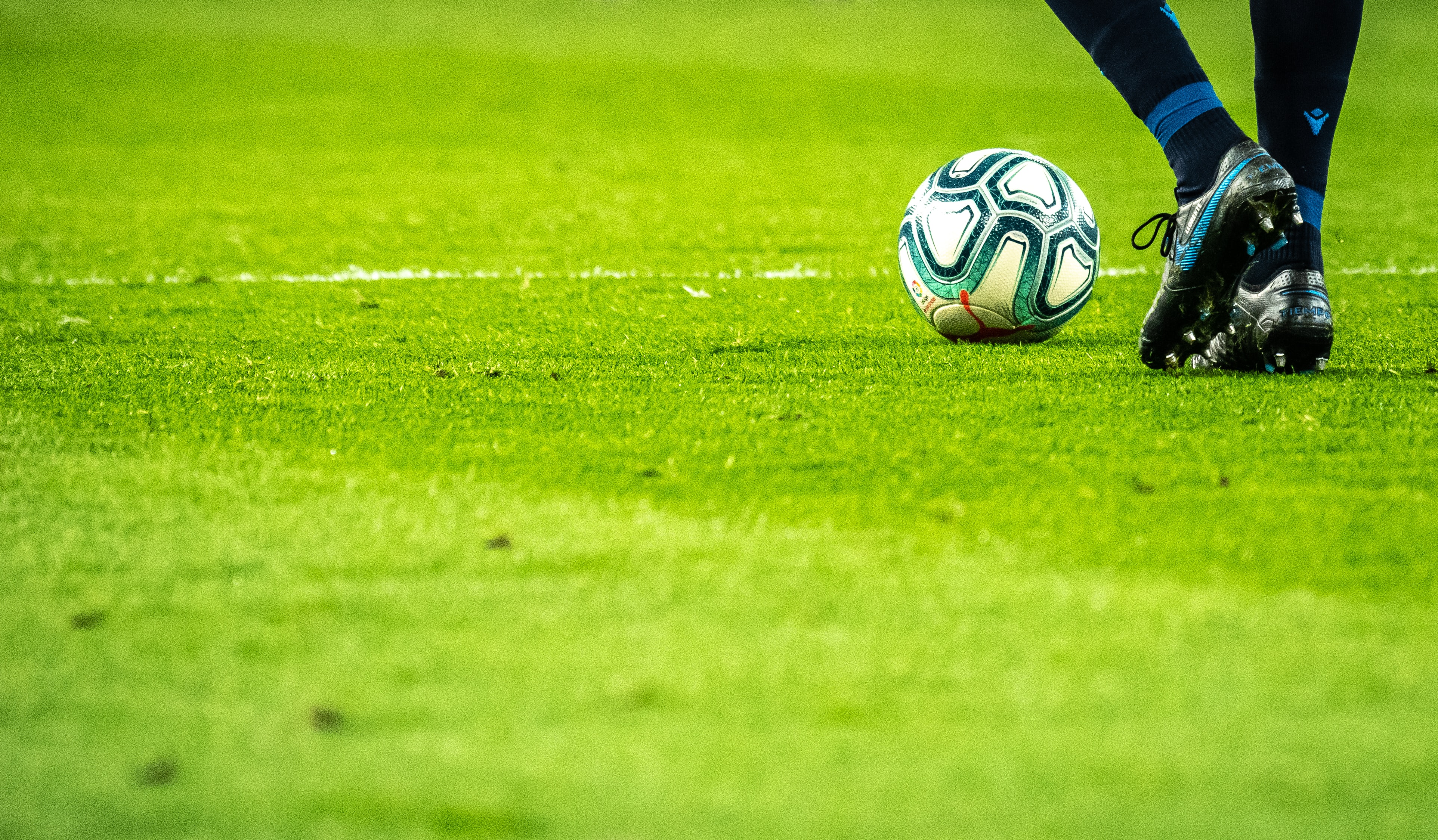 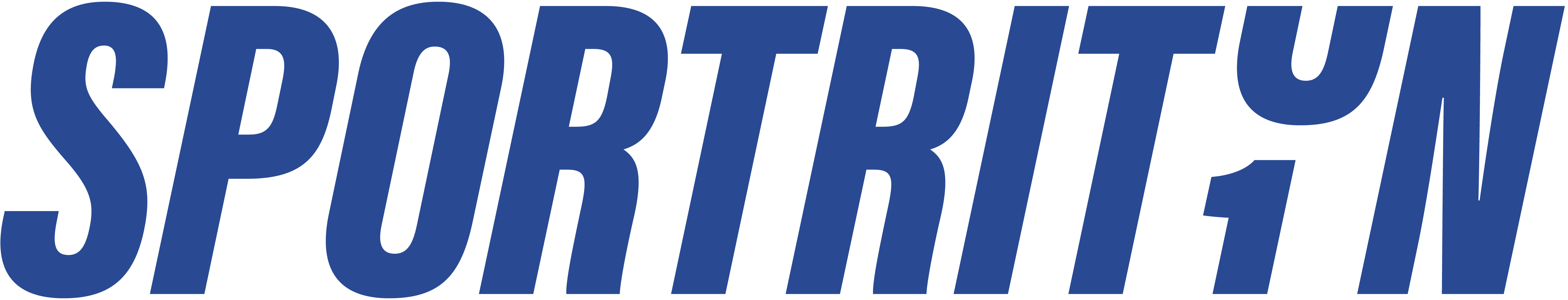 NUTRITION FOR SOCCER
Erica StephensAccredited Sports DietitianBAppSc, MNutrDiet, IOC Dip Sport Nutr
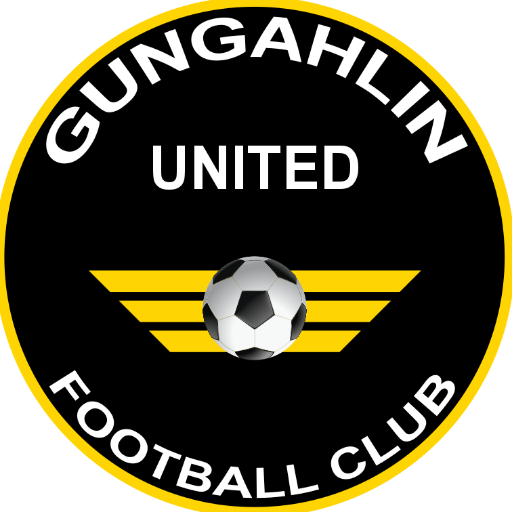 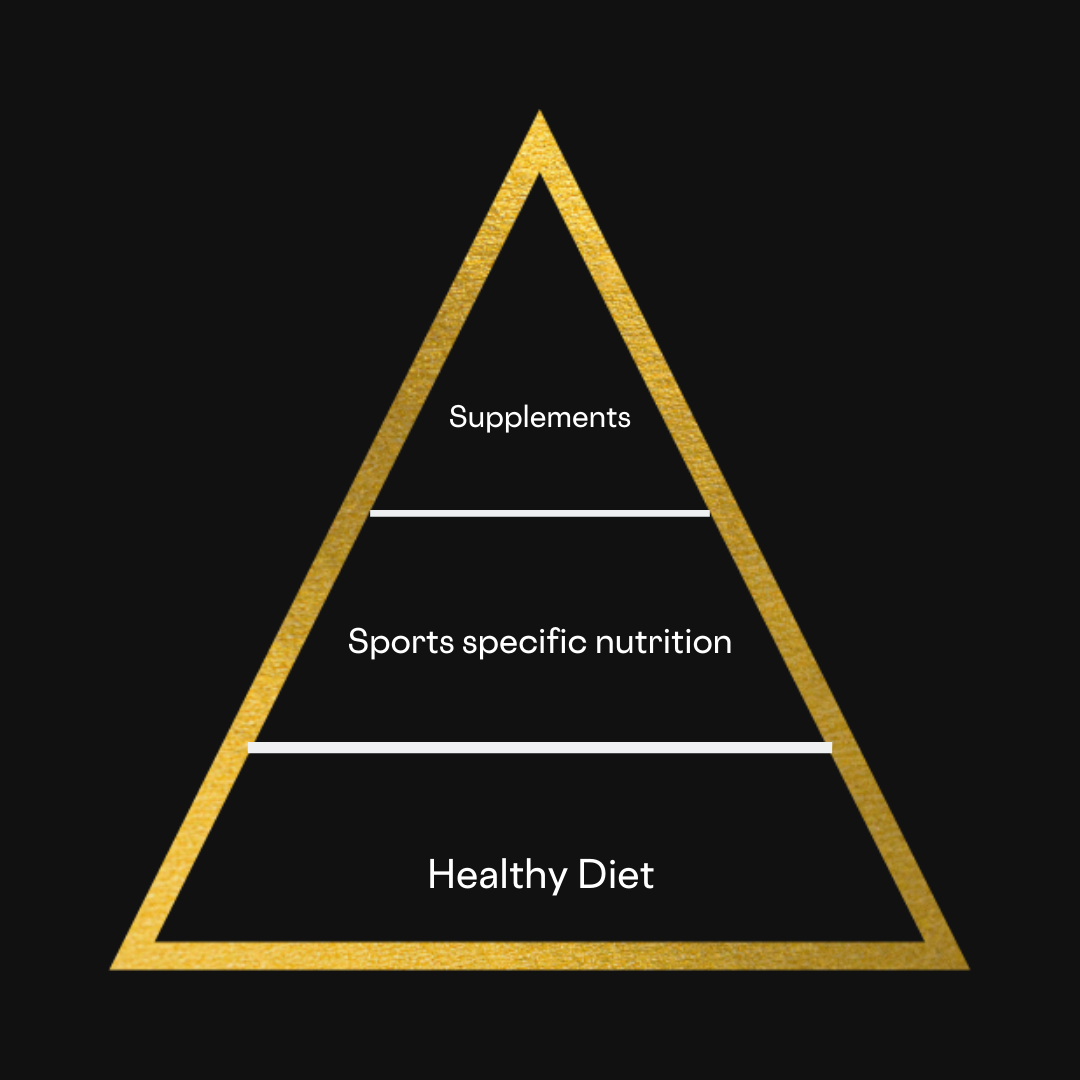 Foundation for Success
Adequate quantities
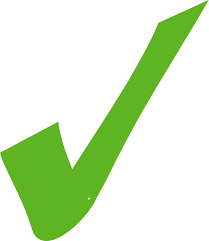 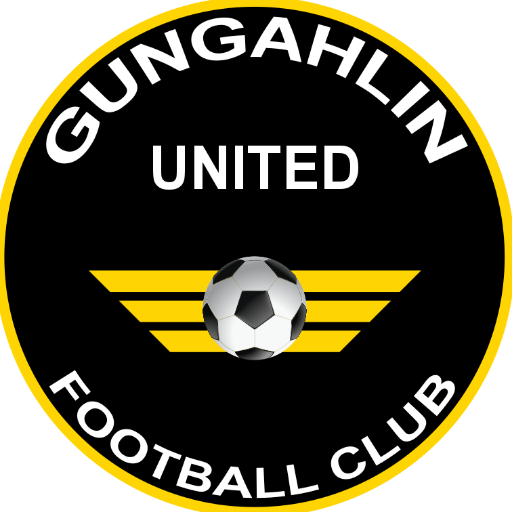 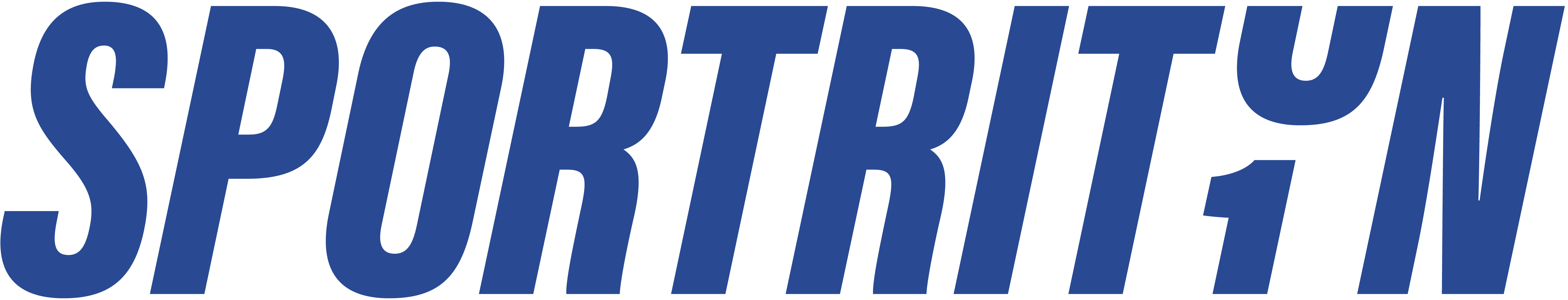 The five food groups
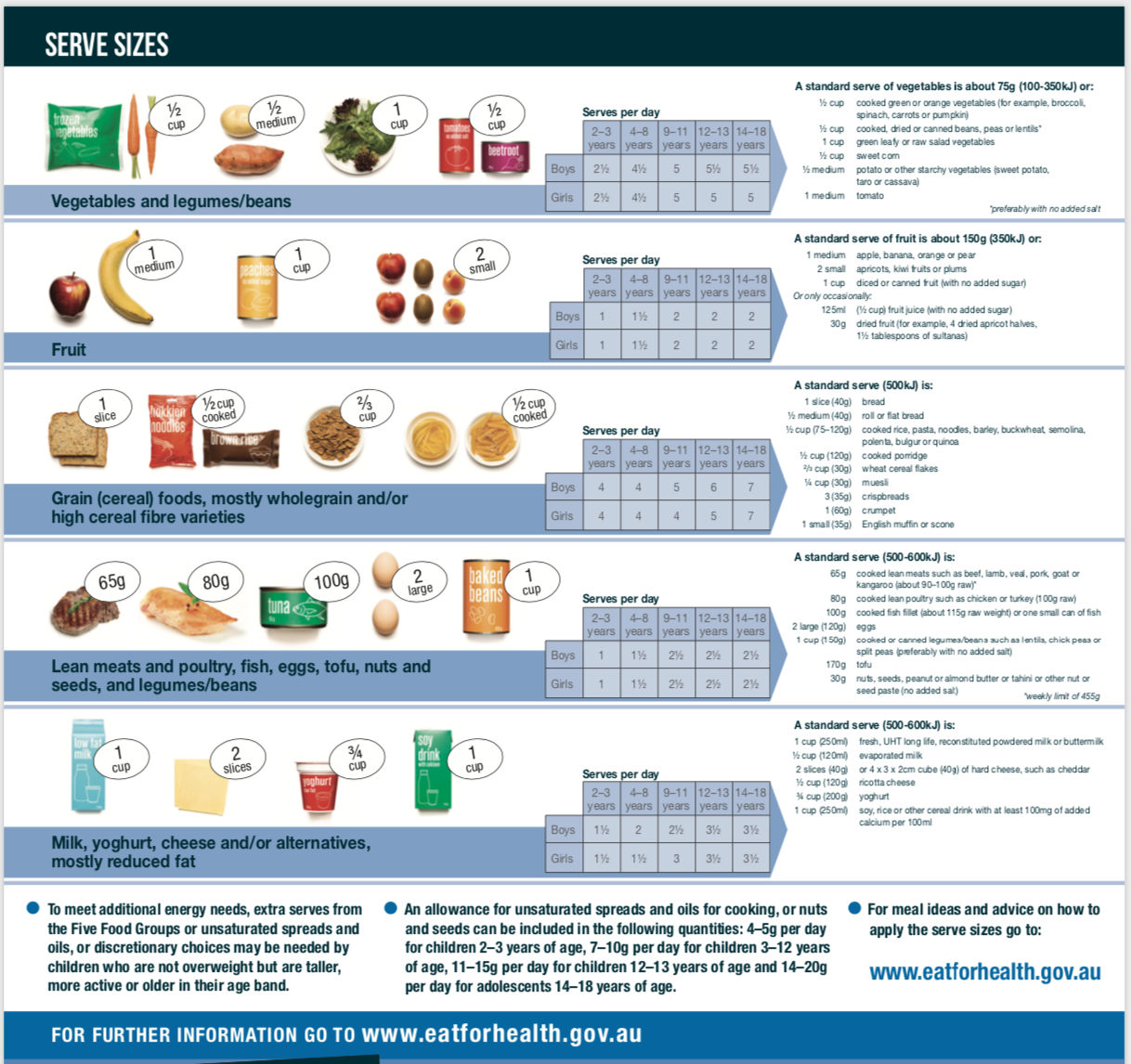 Vitamins
Minerals
Antioxidants
Dietary Fibre
Vitamins
Minerals
Antioxidants
Dietary Fibre
B-vitamins
Carbohydrate
Dietary Fibre
IronZincProtein
Calcium
Protein
Magnesium
Potassium
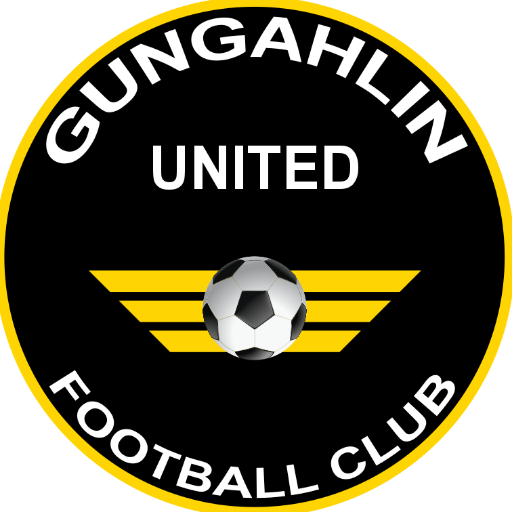 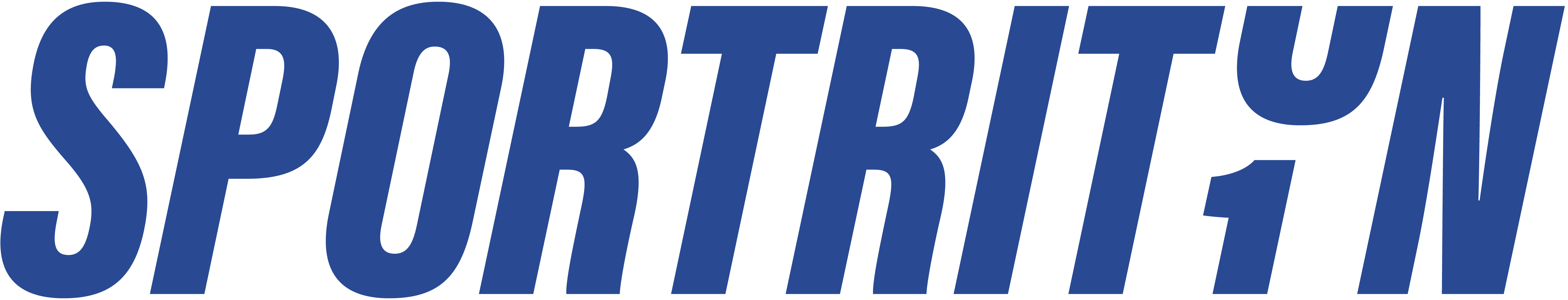 vegetables
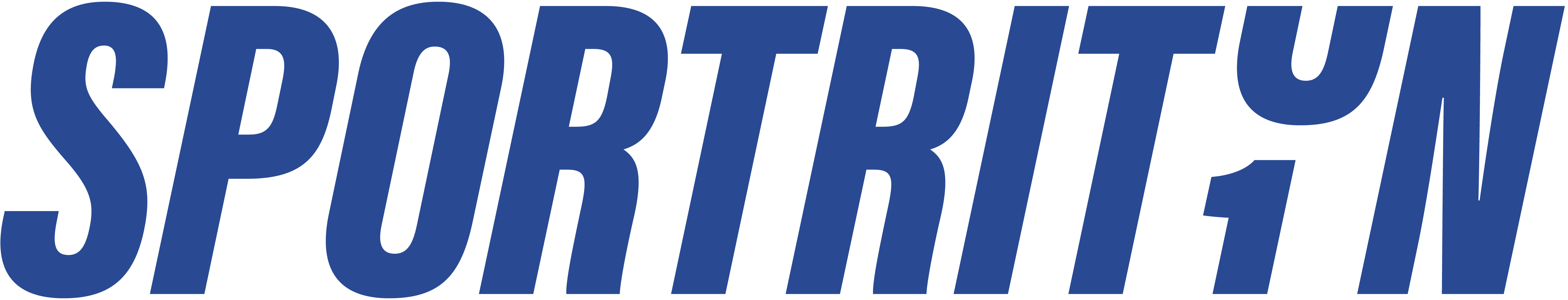 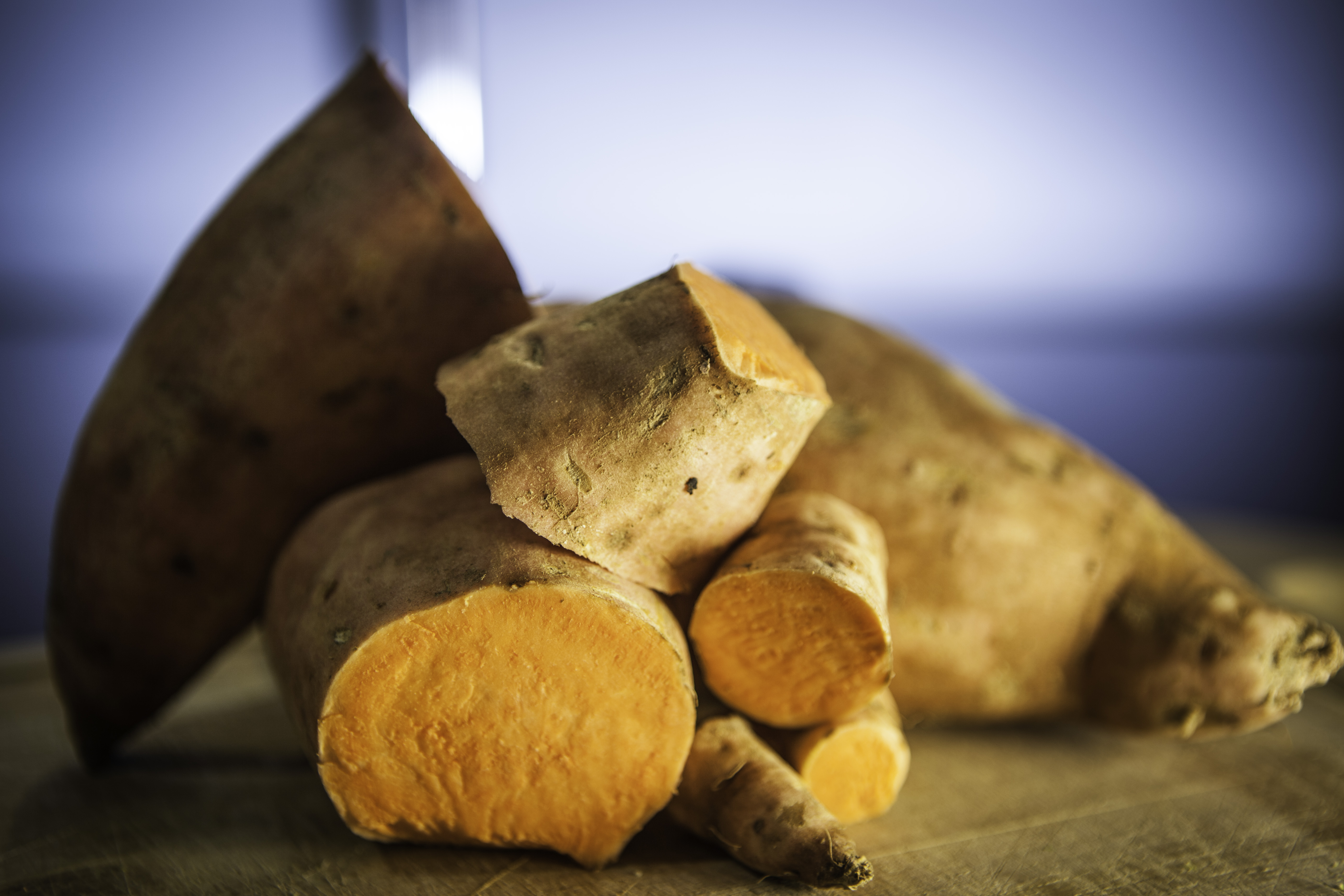 one serve  

 _½ cup cooked vegetables
 _½ cup beans
 _1 cup raw salad vegetables
 _½ cup sweet corn
 _½ medium potato
 _1 medium tomato
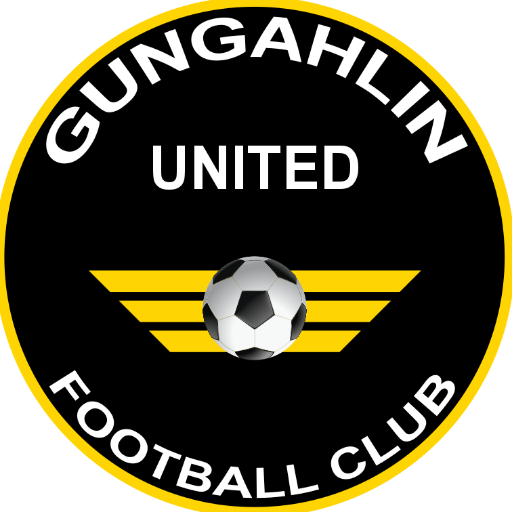 [Speaker Notes: If we look at it in more detail, starting with the Vegetable group.]
fruit
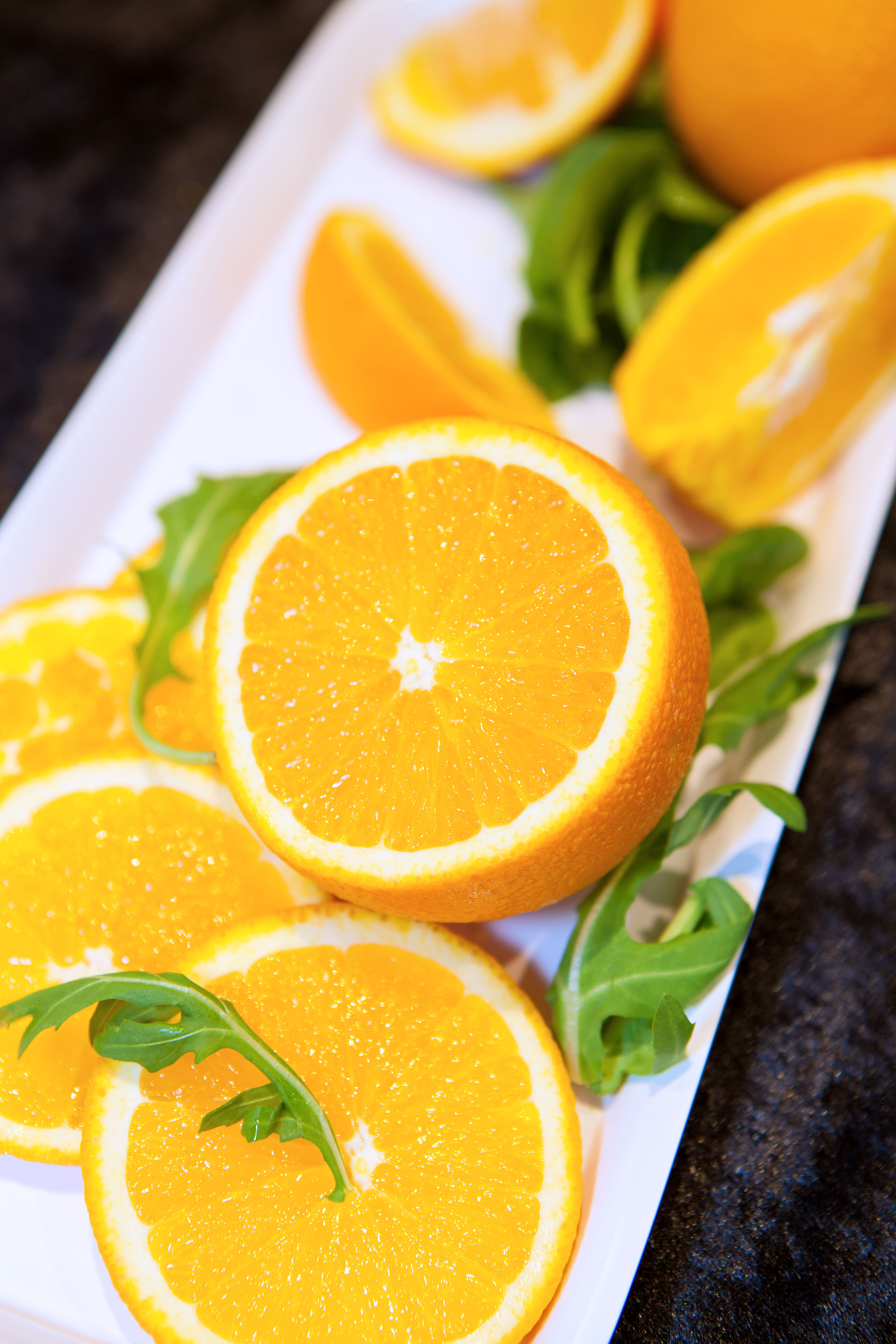 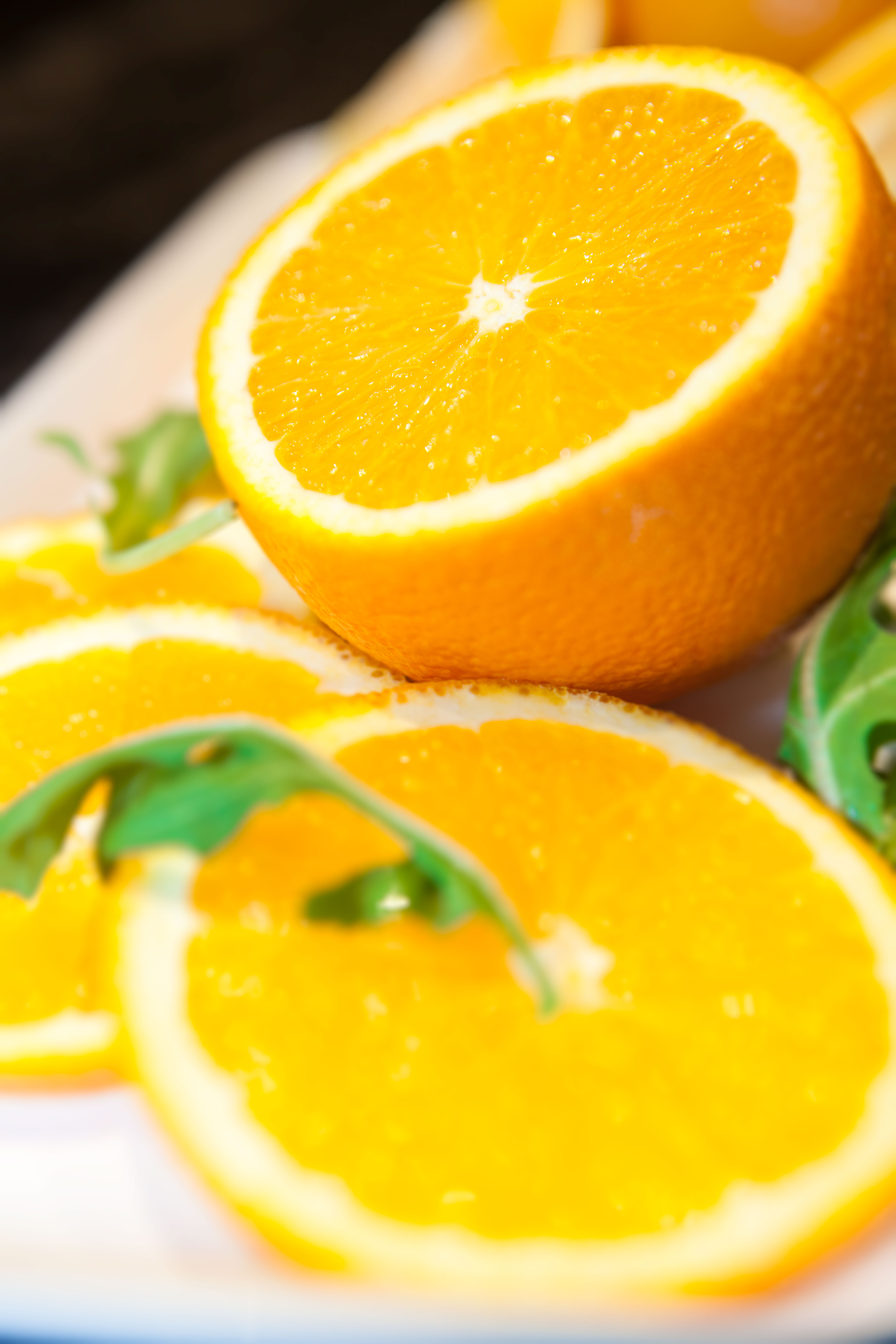 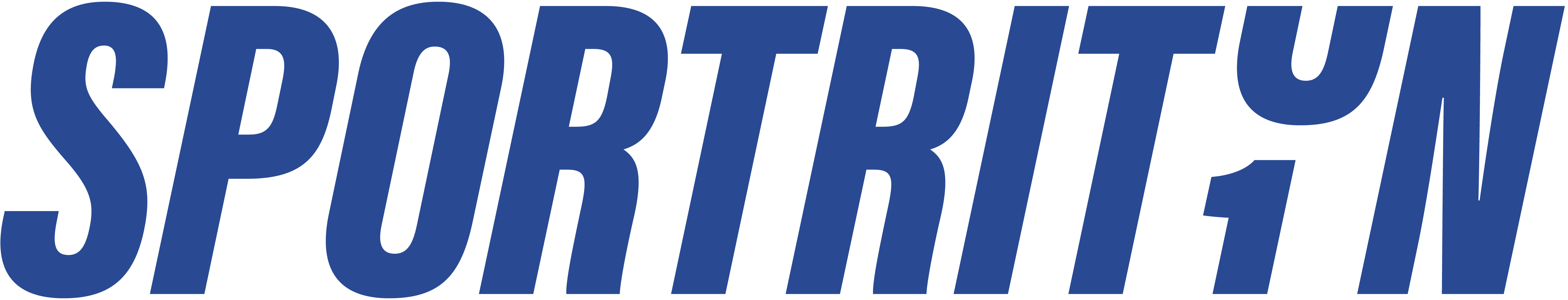 one serve 

_1 medium apple, banana
_2 small apricots, kiwi or plums
_1 cup diced or canned fruit 
	(with no added sugar)

Or only occasionally:
_125ml fruit juice 
_30g dried fruit
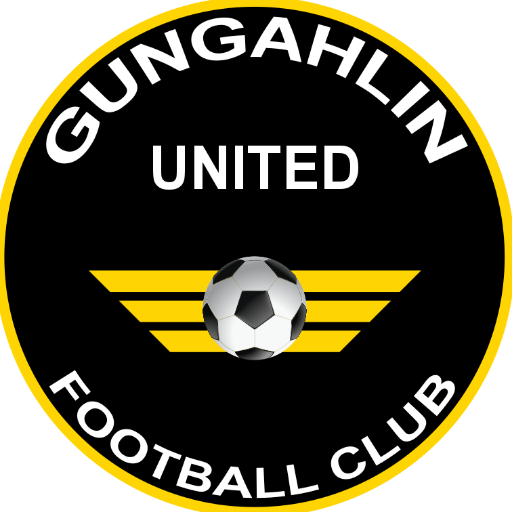 grains/cereals
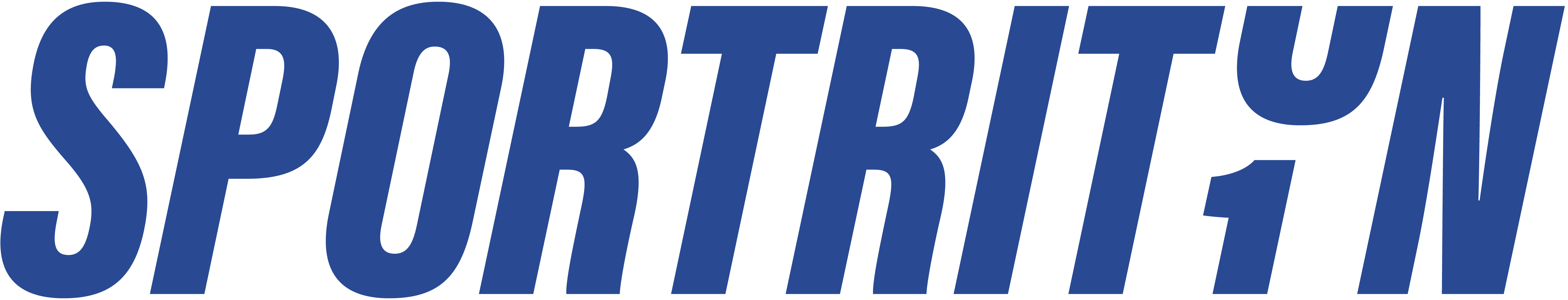 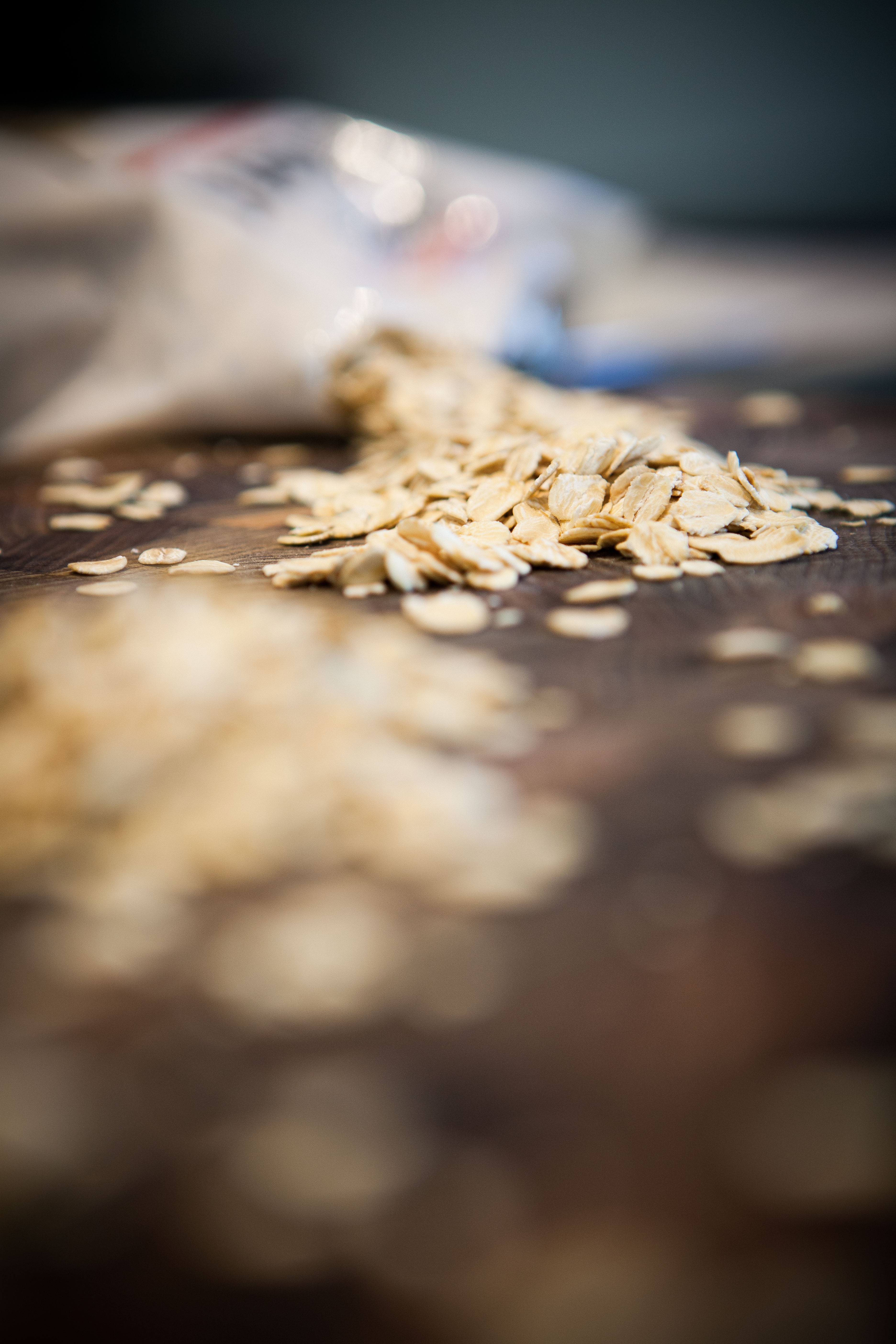 one serve 

_1 slice bread
_½ medium roll or flat bread
_½ cup cooked rice, pasta, quinoa
_½ cup cooked porridge
_2/3 cup wheat cereal flakes
_¼ cup muesli
_3 crispbreads, 1 crumpet, 1 english muffin
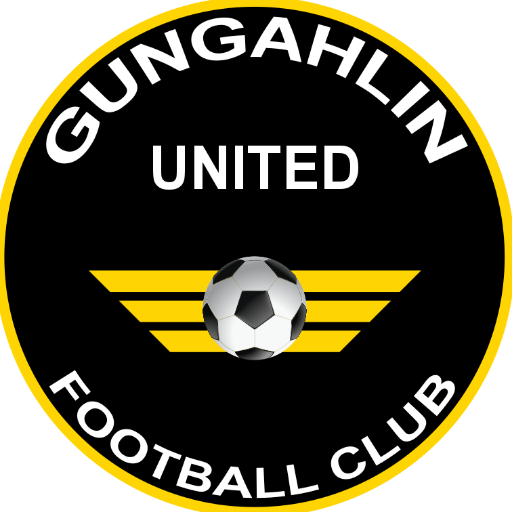 meat/meat alternatives
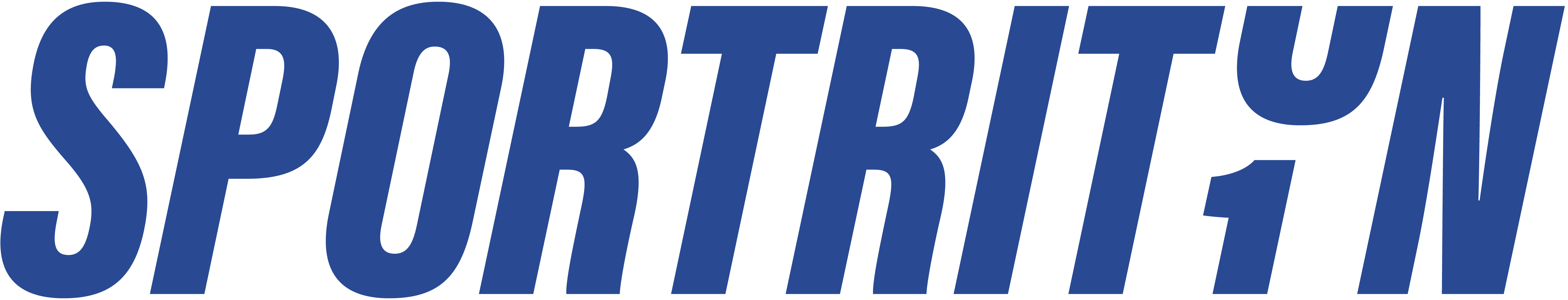 one serve

_65g cooked lean meat
_80g cooked lean poultry
_100g cooked fish
_2 large eggs
_1 cup cooked beans
_170g tofu
_30g nuts, seeds
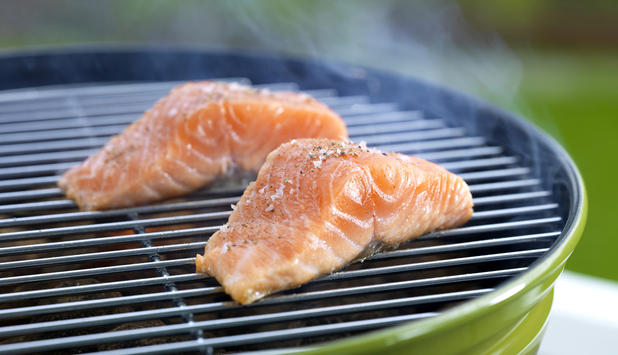 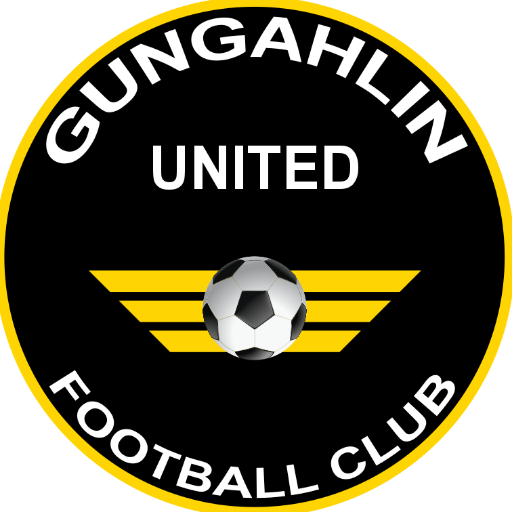 dairy
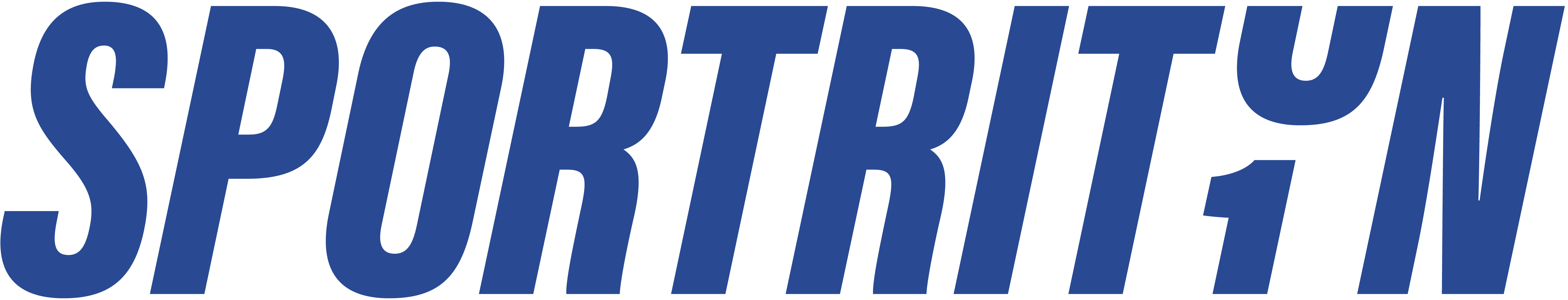 one serve 

_1 cup (250ml) milk
_½ cup evaporated milk
_2 slices or 40g hard cheese
_½ cup ricotta cheese
_¾ cup yoghurt
_1 cup soy milk
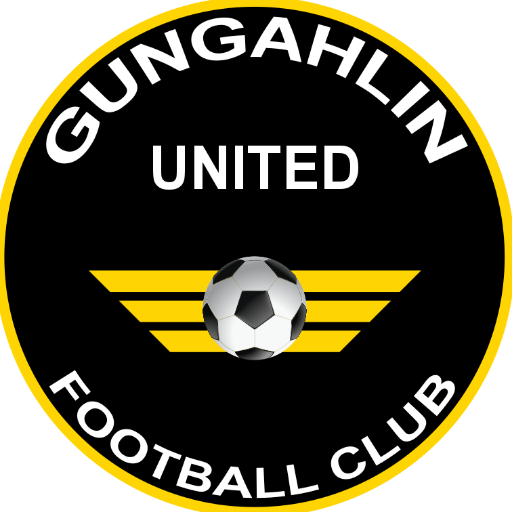 discretionary foods
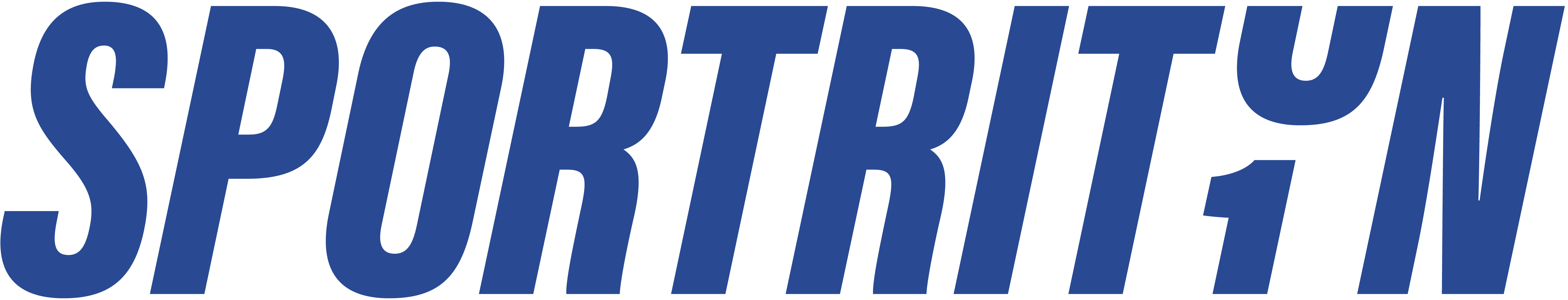 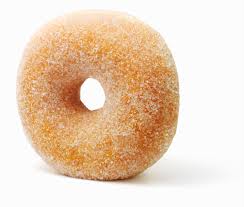 Infrequent, small quantities
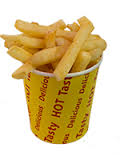 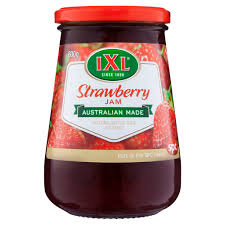 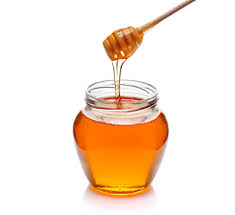 1 donut
2 tbs honey
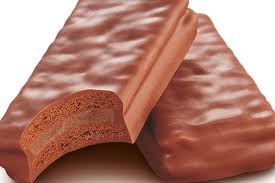 ~12 hot chips
2 thin sausages
2 tbs jam
2 choc biscuits
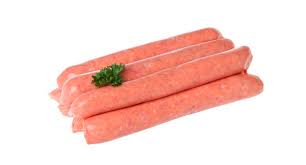 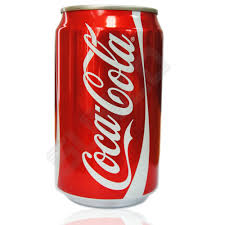 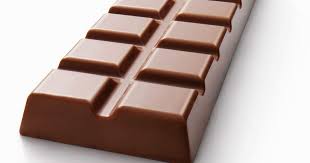 5-6 lollies
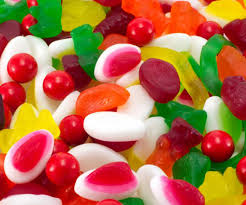 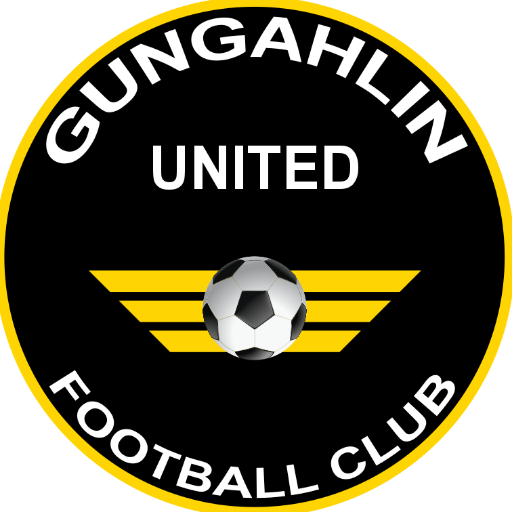 5 squares chocolate
1 can soft drink
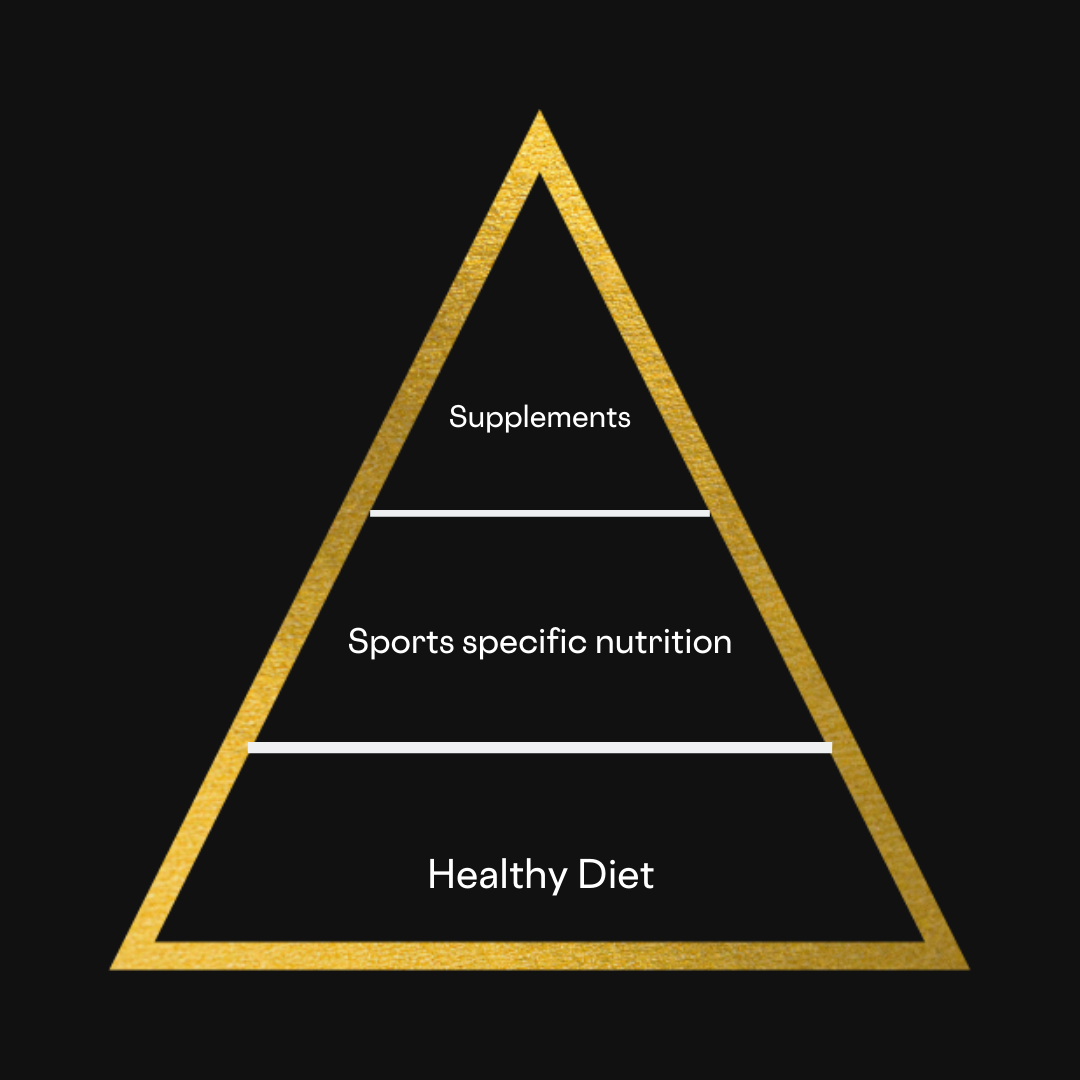 Foundation for Success
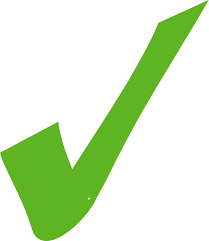 Adequate quantities
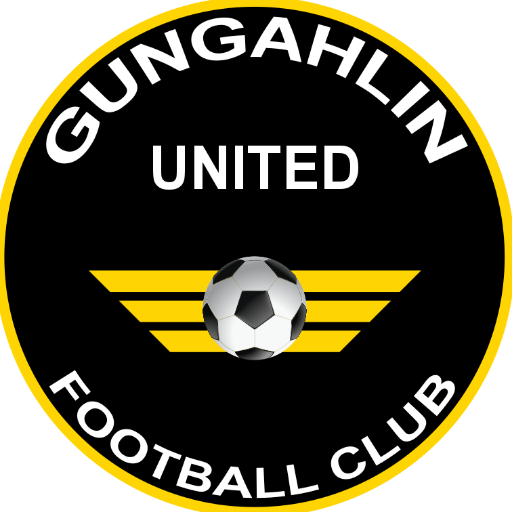 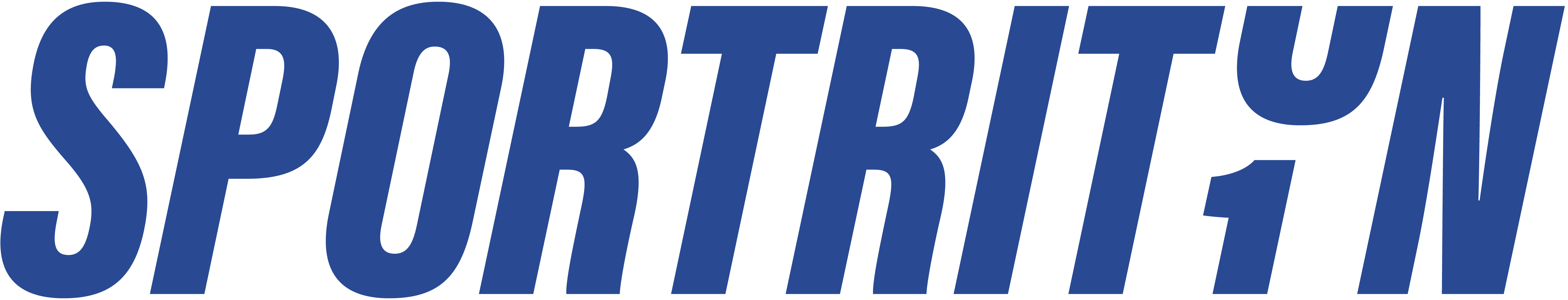 Nutrients in foods
Fuel for the muscle: carbohydrate:From the grains & cereals and fruit food groups- e.g. bread, cereal, crackers, muesli, oats, rice, couscous, quinoa, noodles, pasta, fruit

Repair of the muscle: proteinFrom the meat/meat alternatives and dairy food groups- e.g. red meats, fish, poultry (chicken and turkey), dairy (milk, yoghurt, cheese), tofu, lentils/beans.
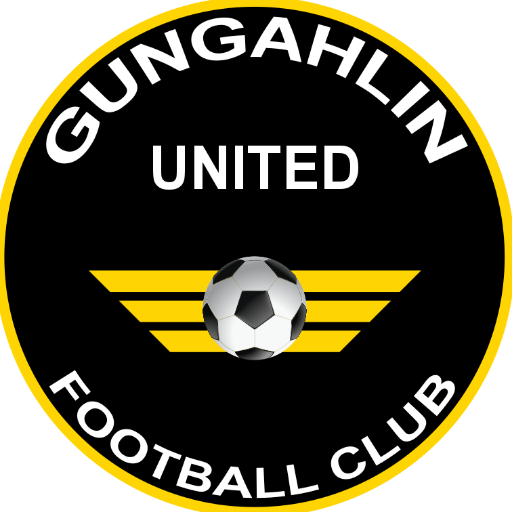 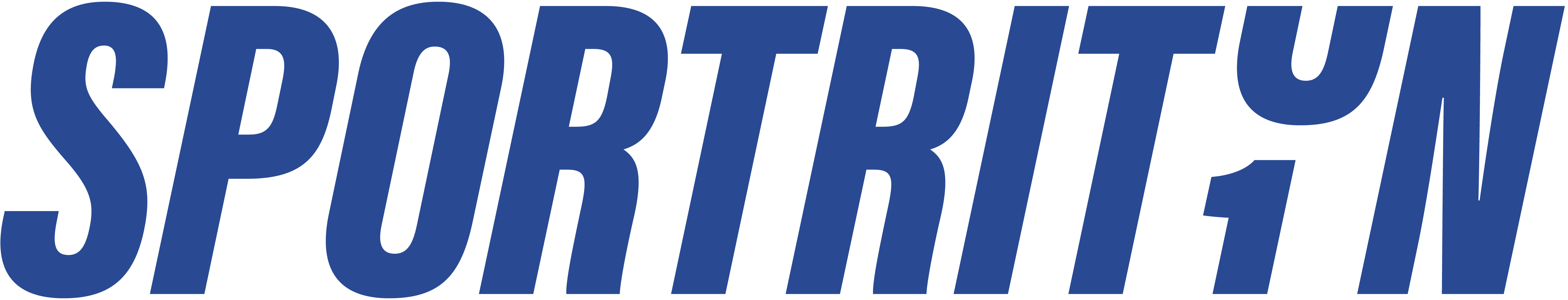 Sport specific nutrition
Pre-training/game: carbohydrate based foods:- muesli bars- fruit and yoghurt- sandwich, wrap or toast w/ honey & banana- raisin toast with ricotta - weet-bix or muesli with milk- popcorn, pretzels, rice crackers

Post-training/game: carbohydrate + protein:- fruit and yoghurt- weet-bix or muesli and milk- chocolate milk- baked beans on toast- cheese on toast or cheese sandwich- chicken, rice, vegetable stirfry- spaghetti bolognaise (pasta, lean mince, side salad)- fish, couscous and salad
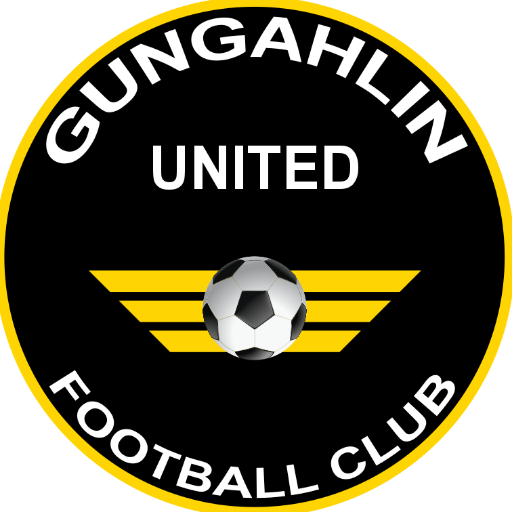 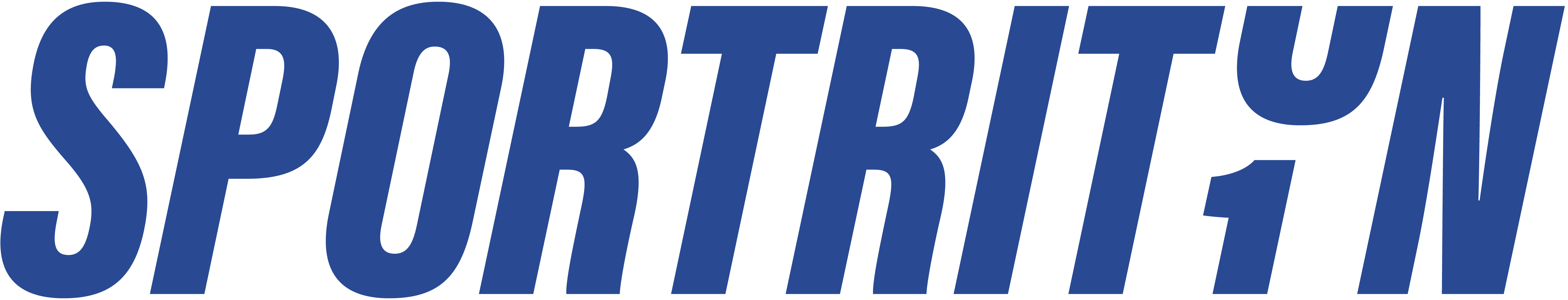 Sport specific nutrition- training
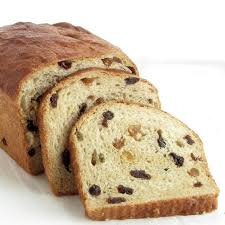 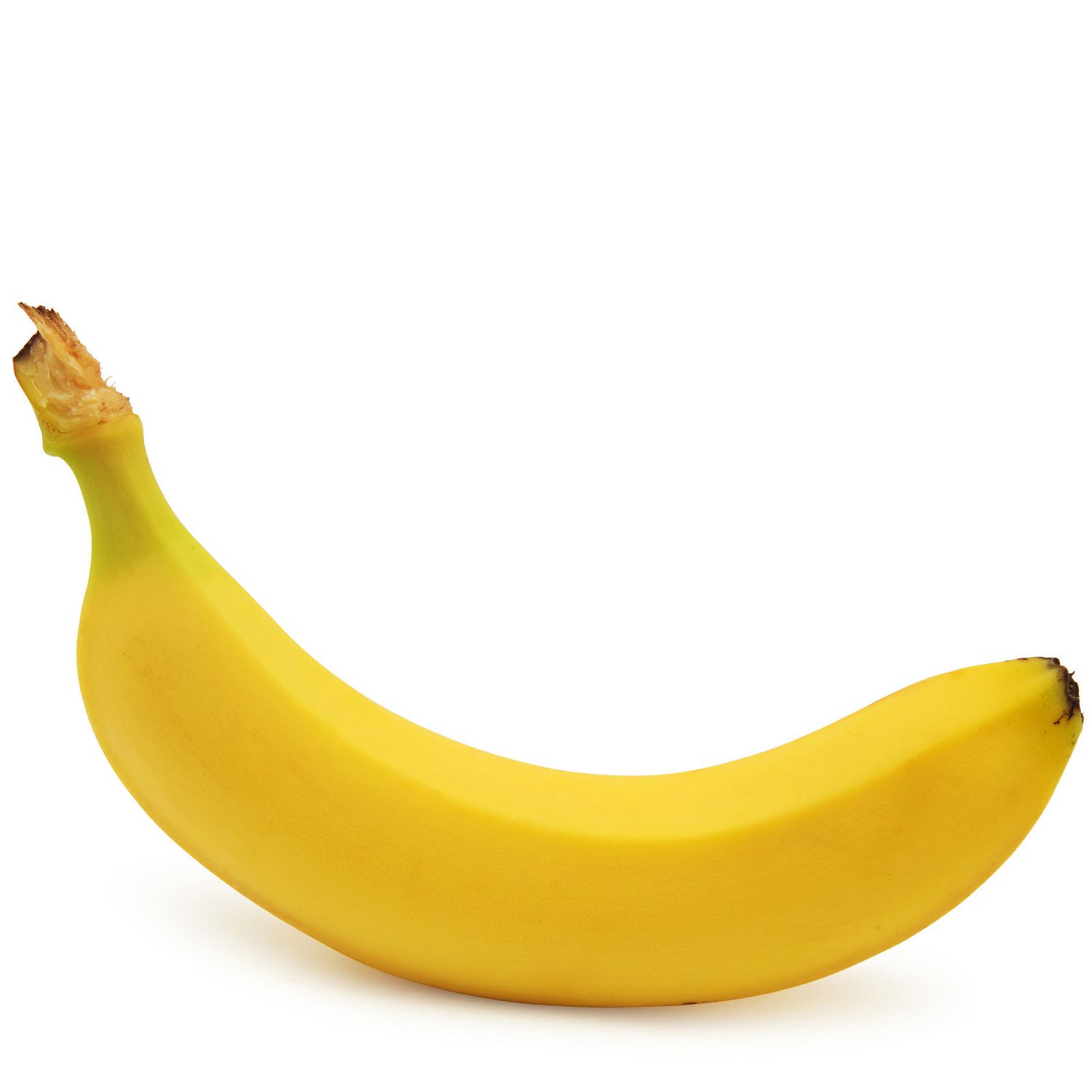 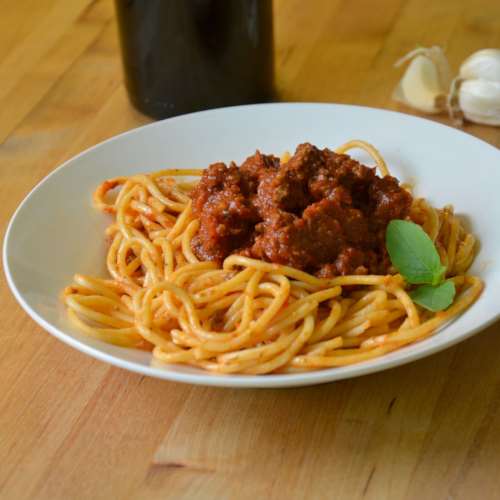 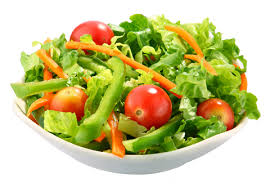 Pre-training					  Post-training
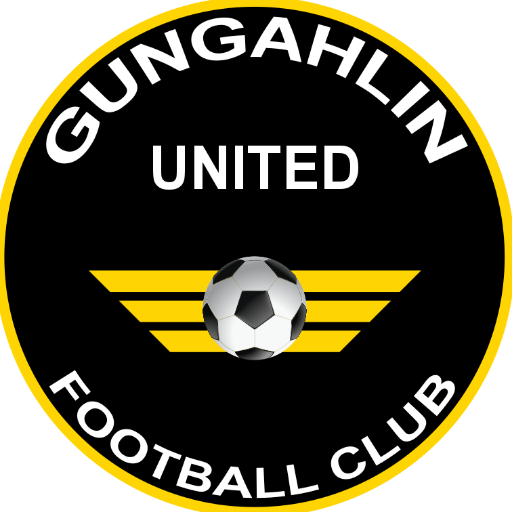 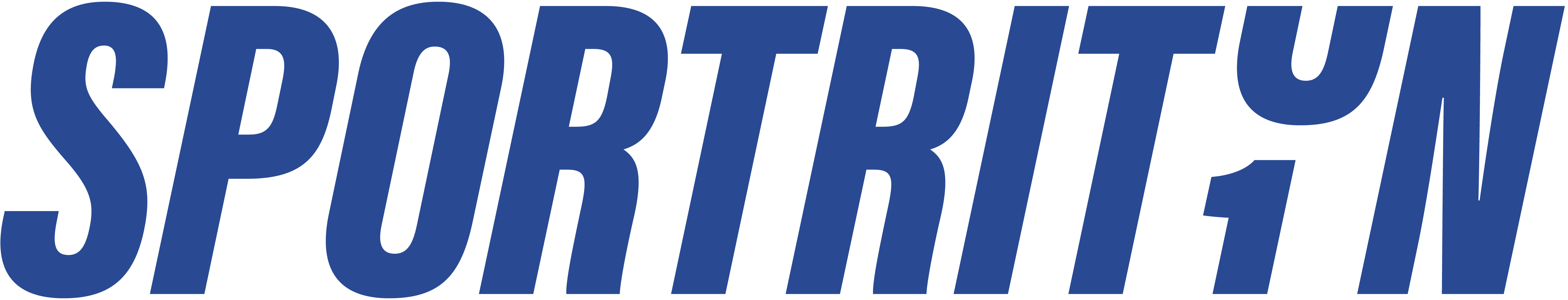 Sport specific nutrition- training
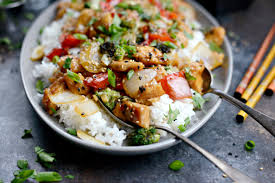 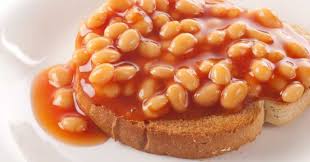 Pre-training					  Post-training
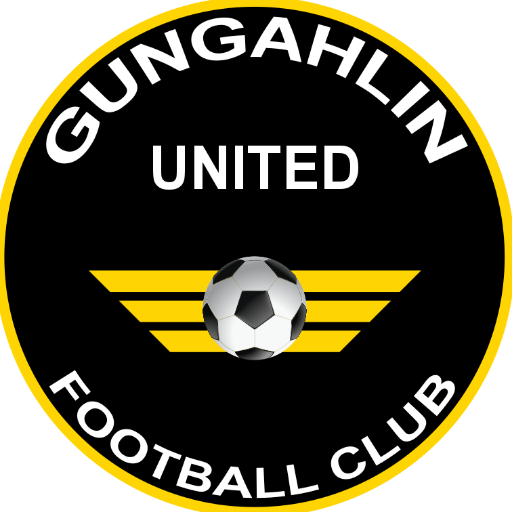 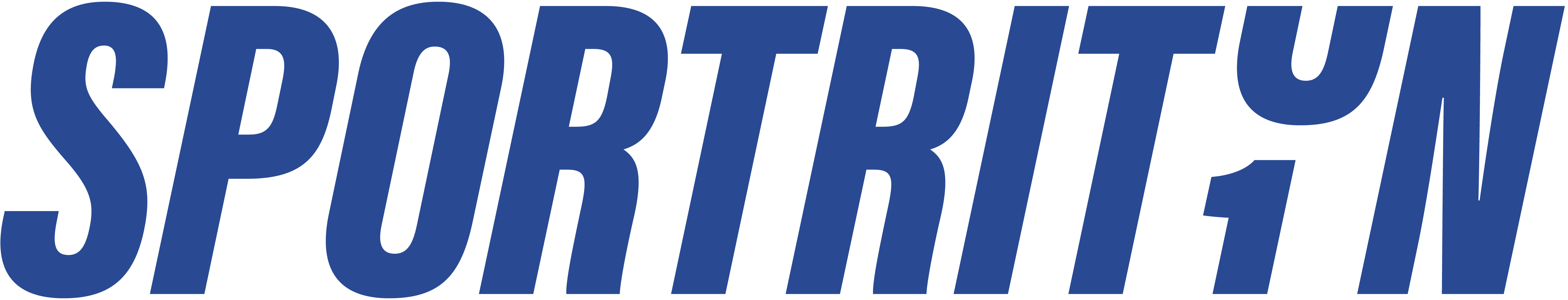 Sport specific nutrition- training
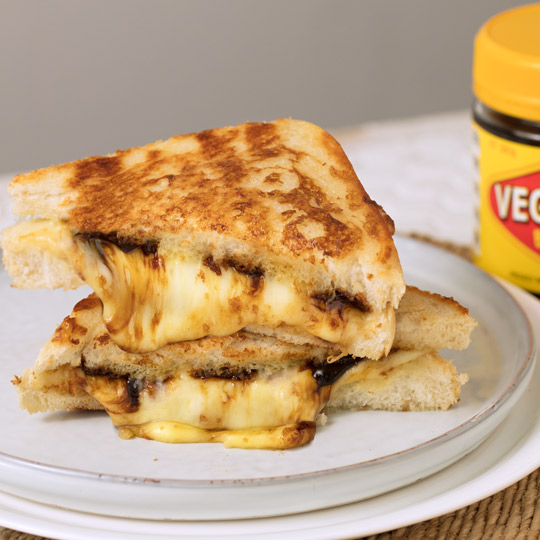 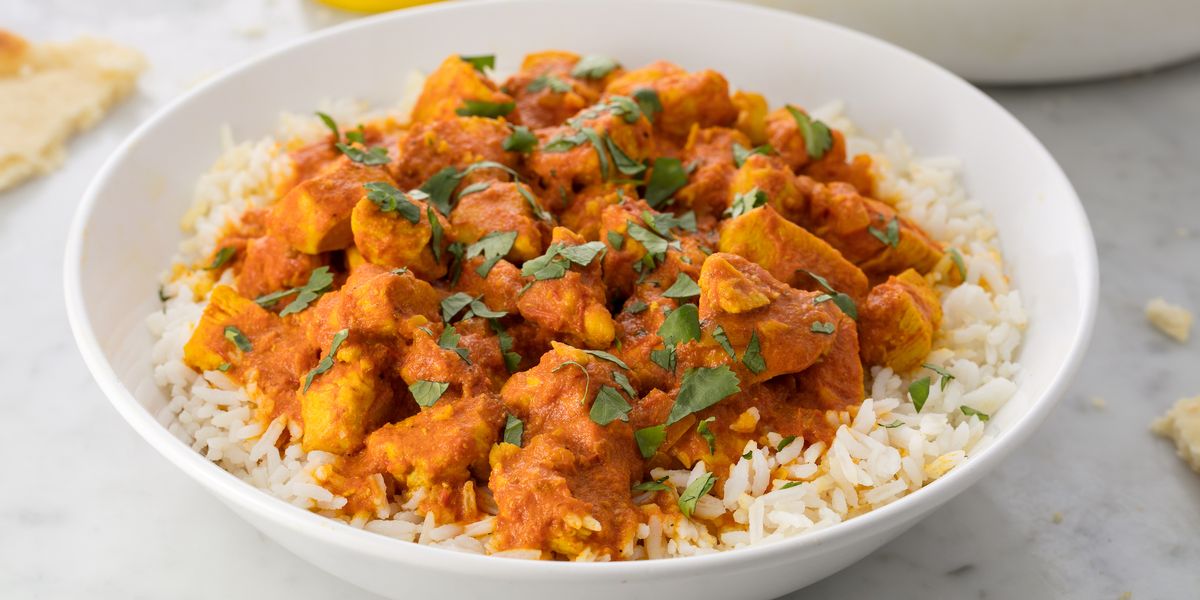 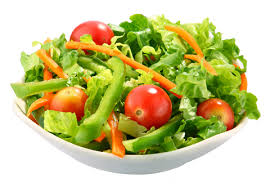 Pre-training					  Post-training
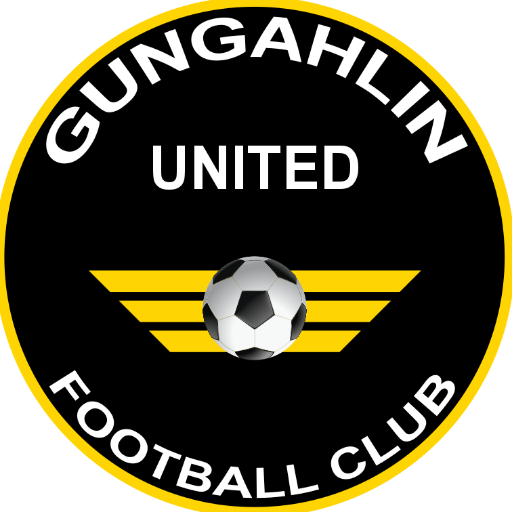 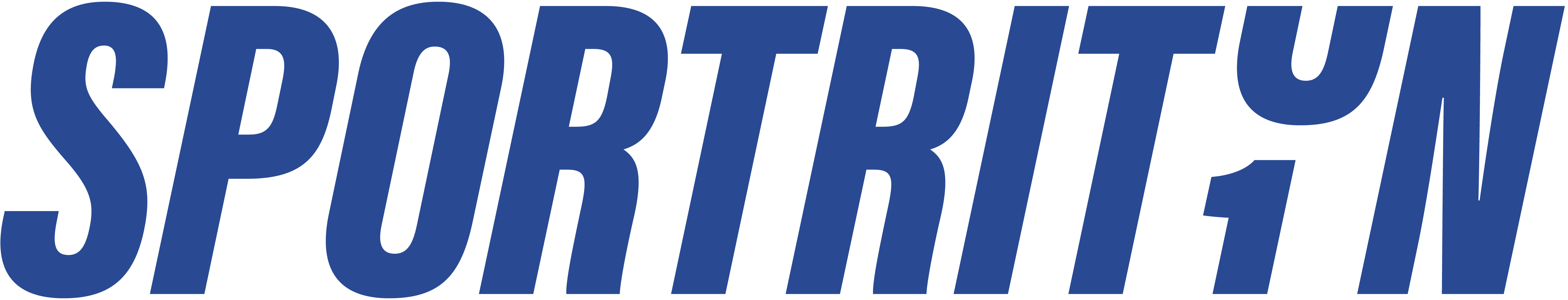 Sport specific nutrition- game days
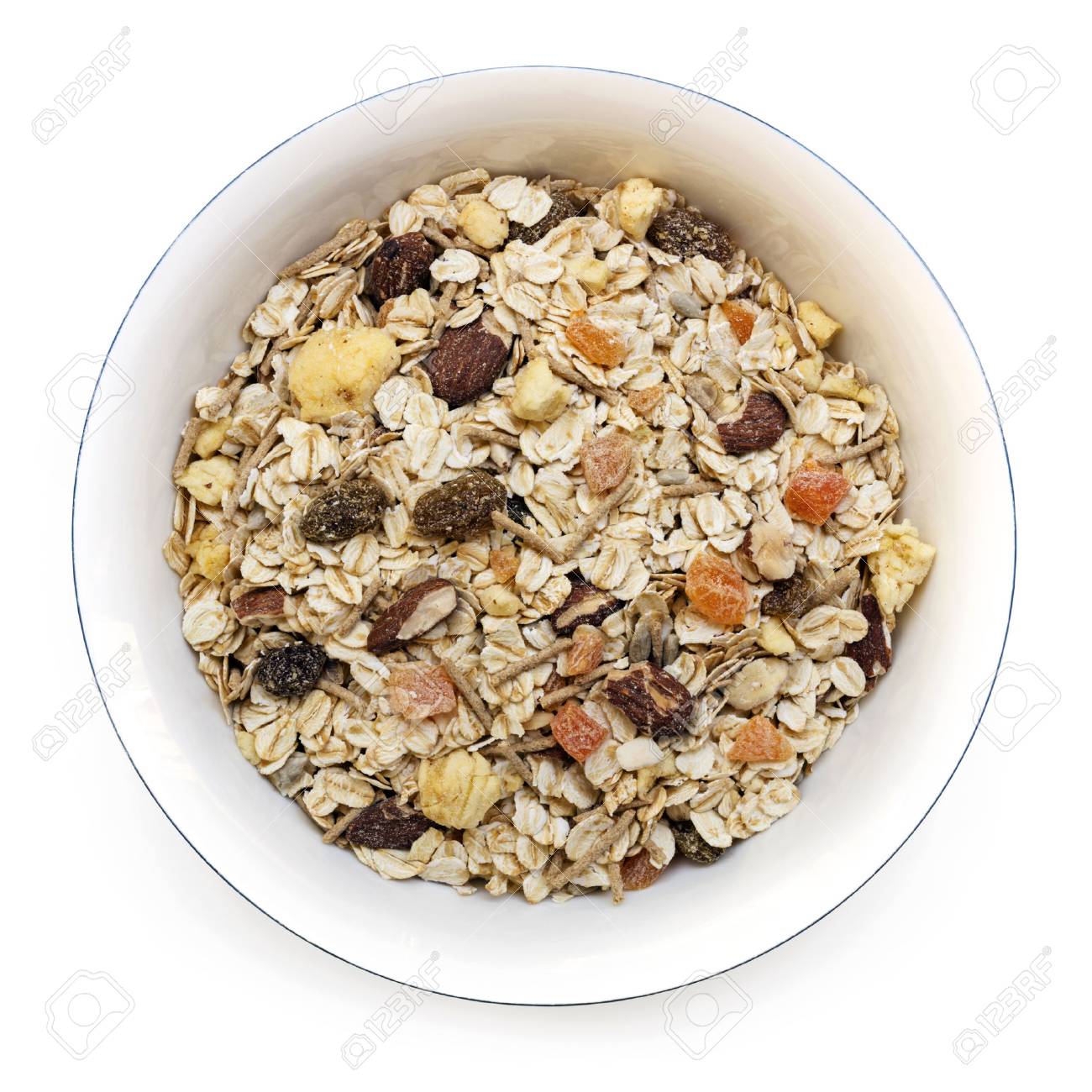 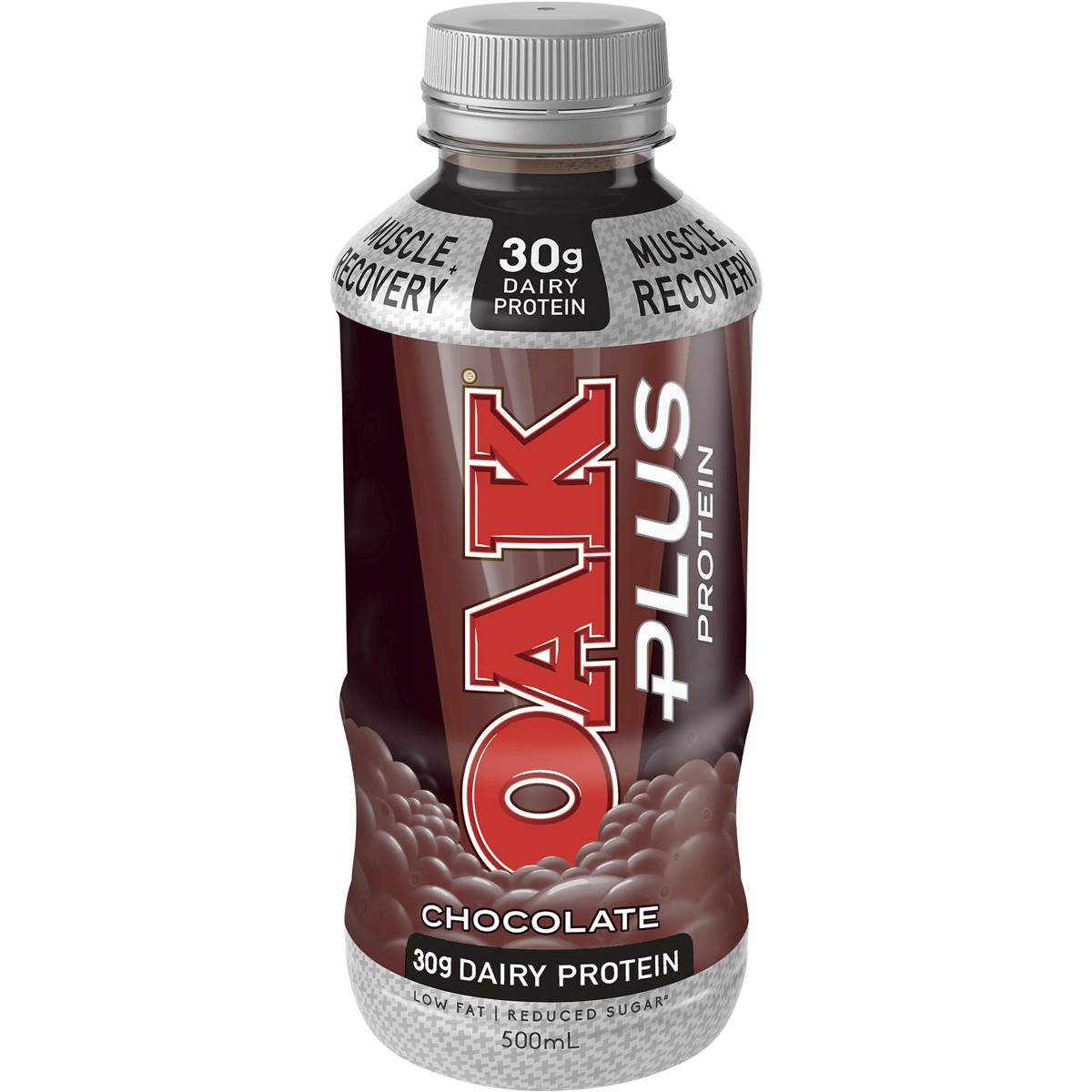 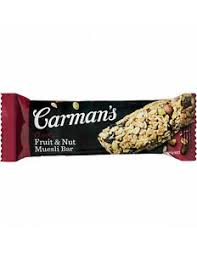 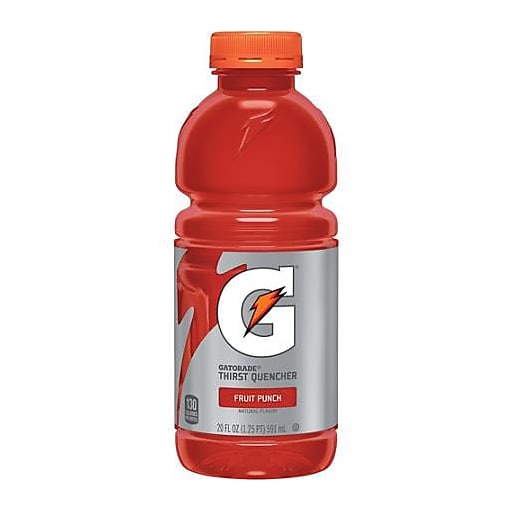 OR
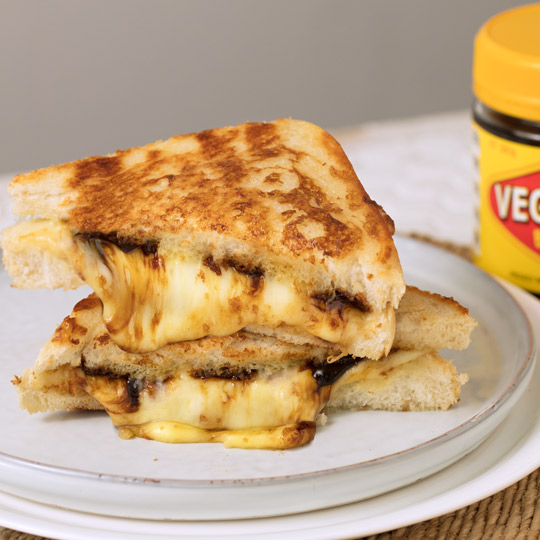 Pre-game		  Half-time	      Post-game
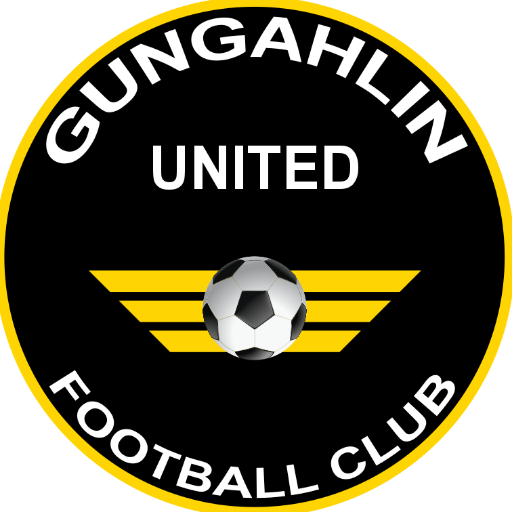 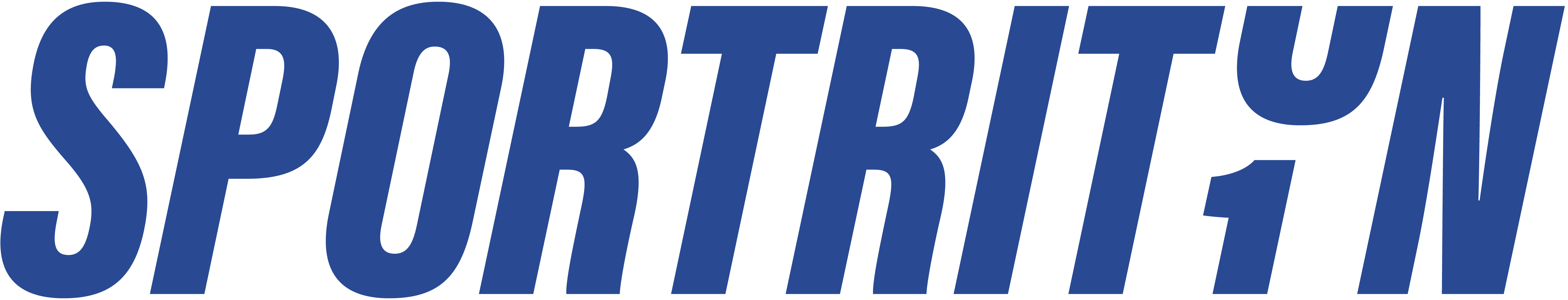 Sport specific nutrition- game days
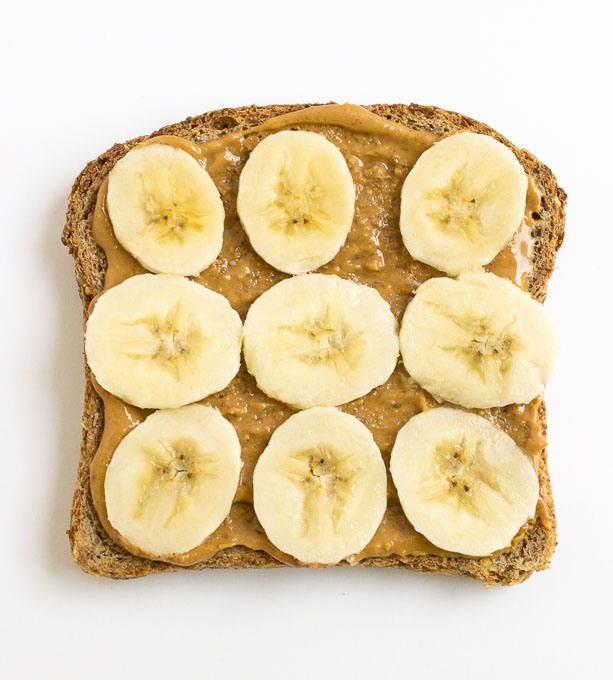 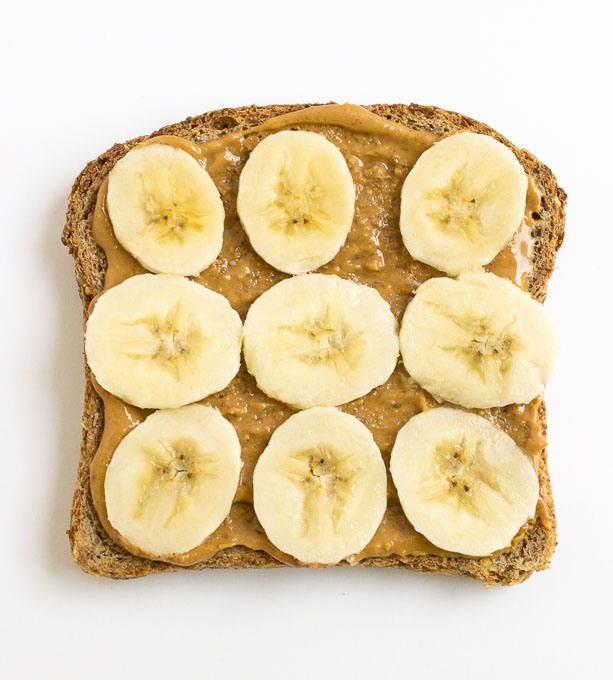 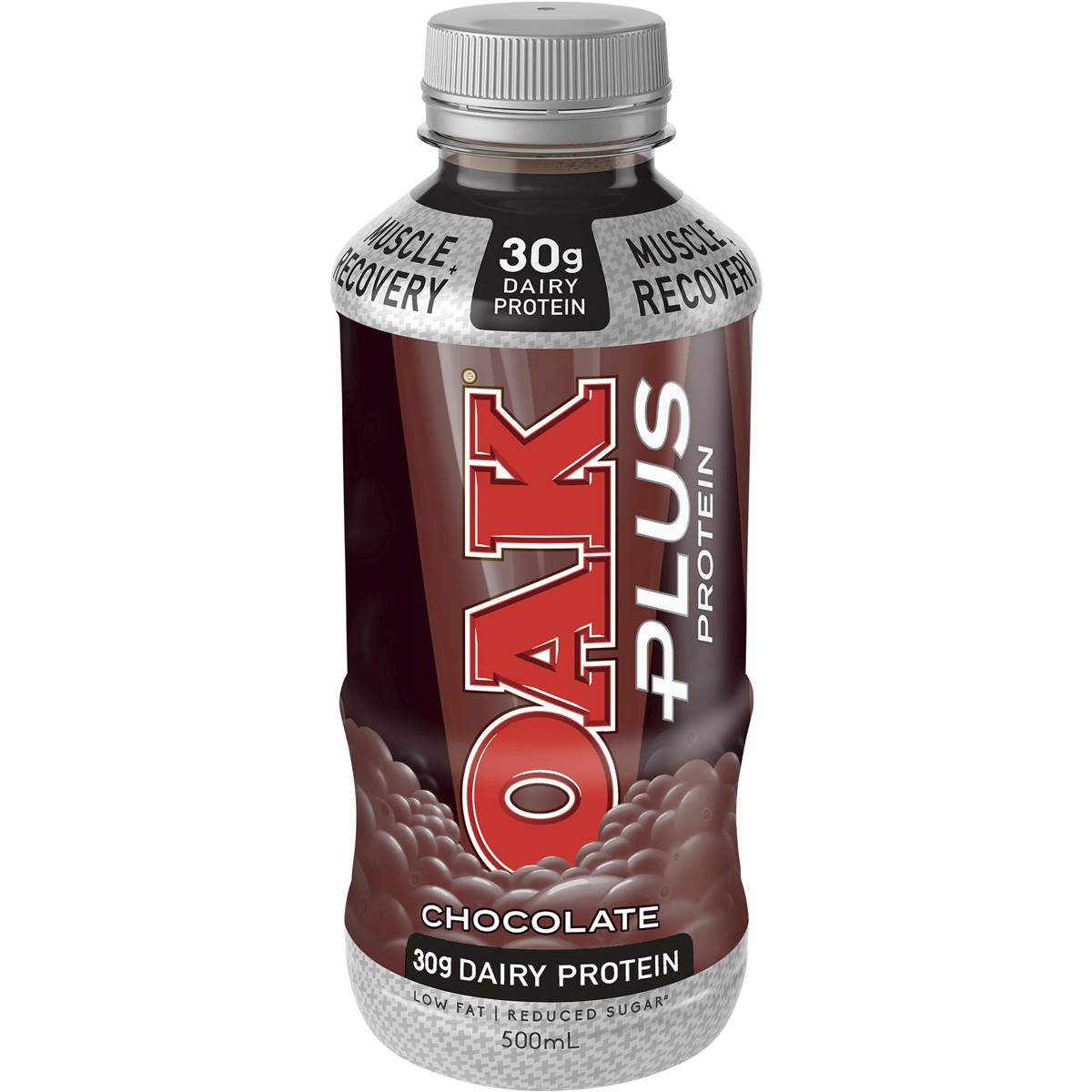 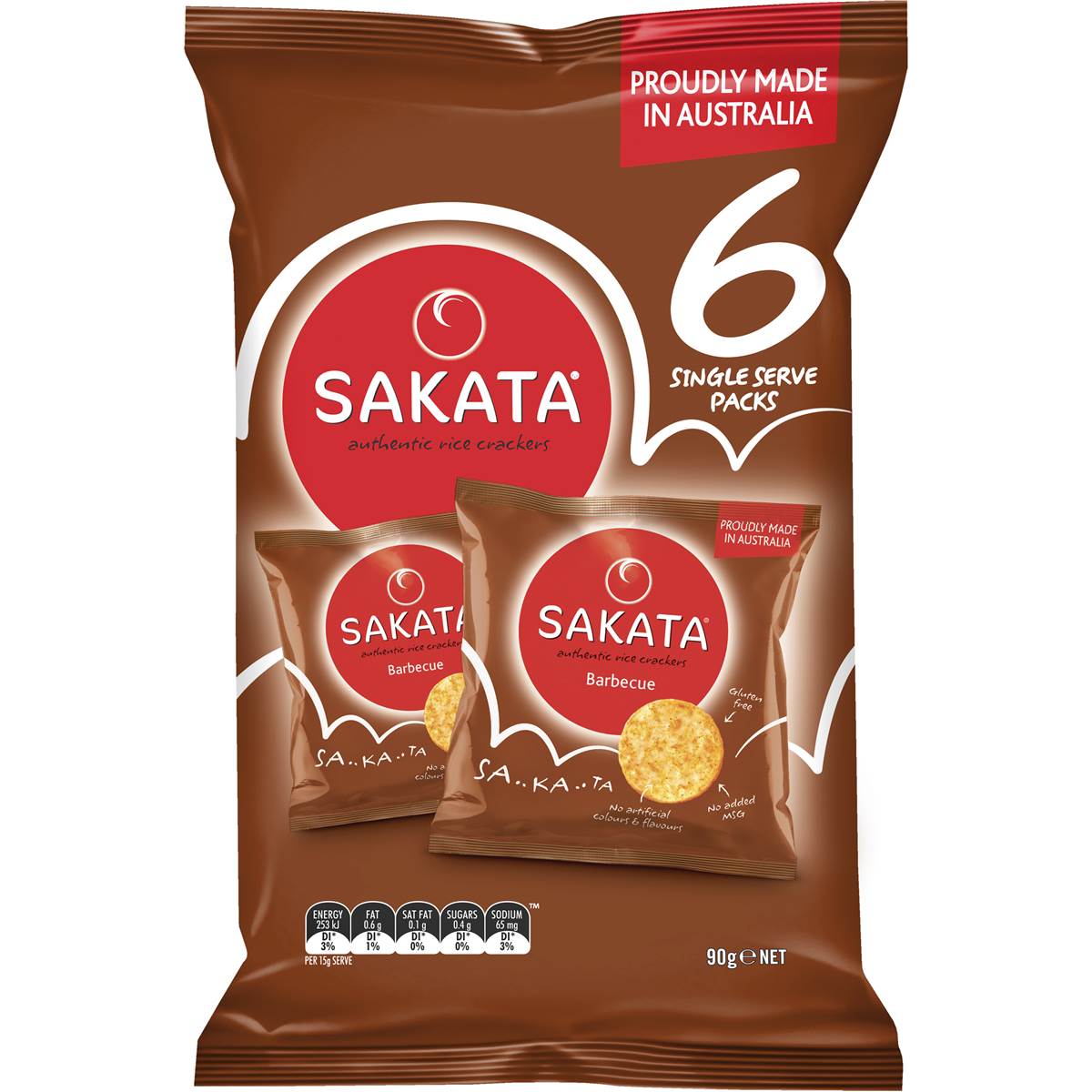 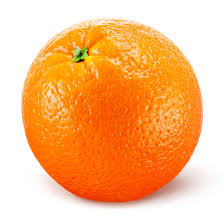 OR
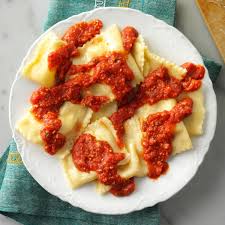 Pre-game	     	 Half-time	       Post-game
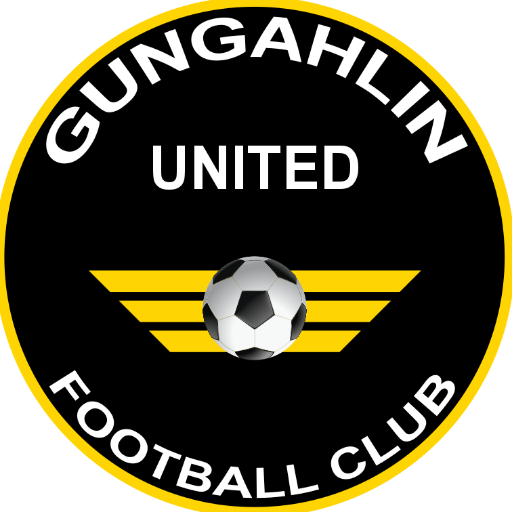 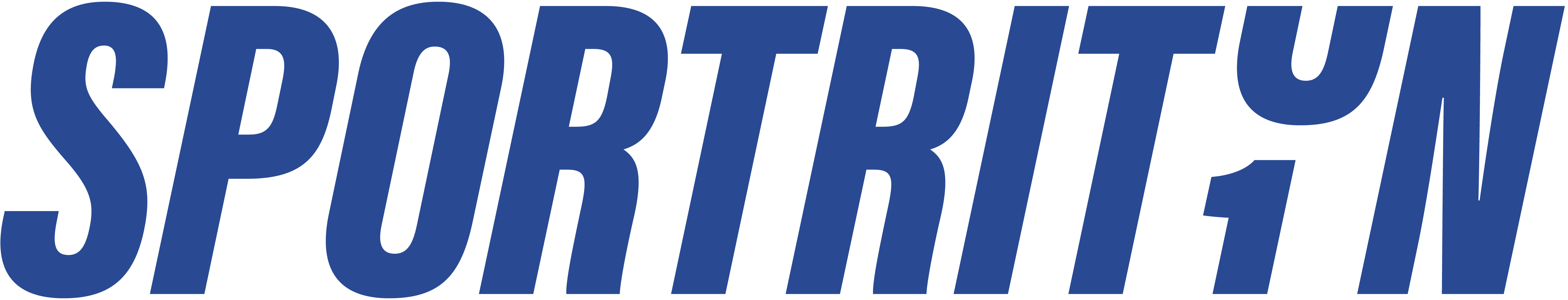 Sport specific nutrition- game days
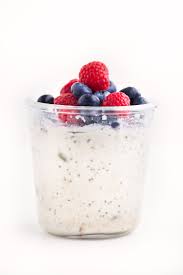 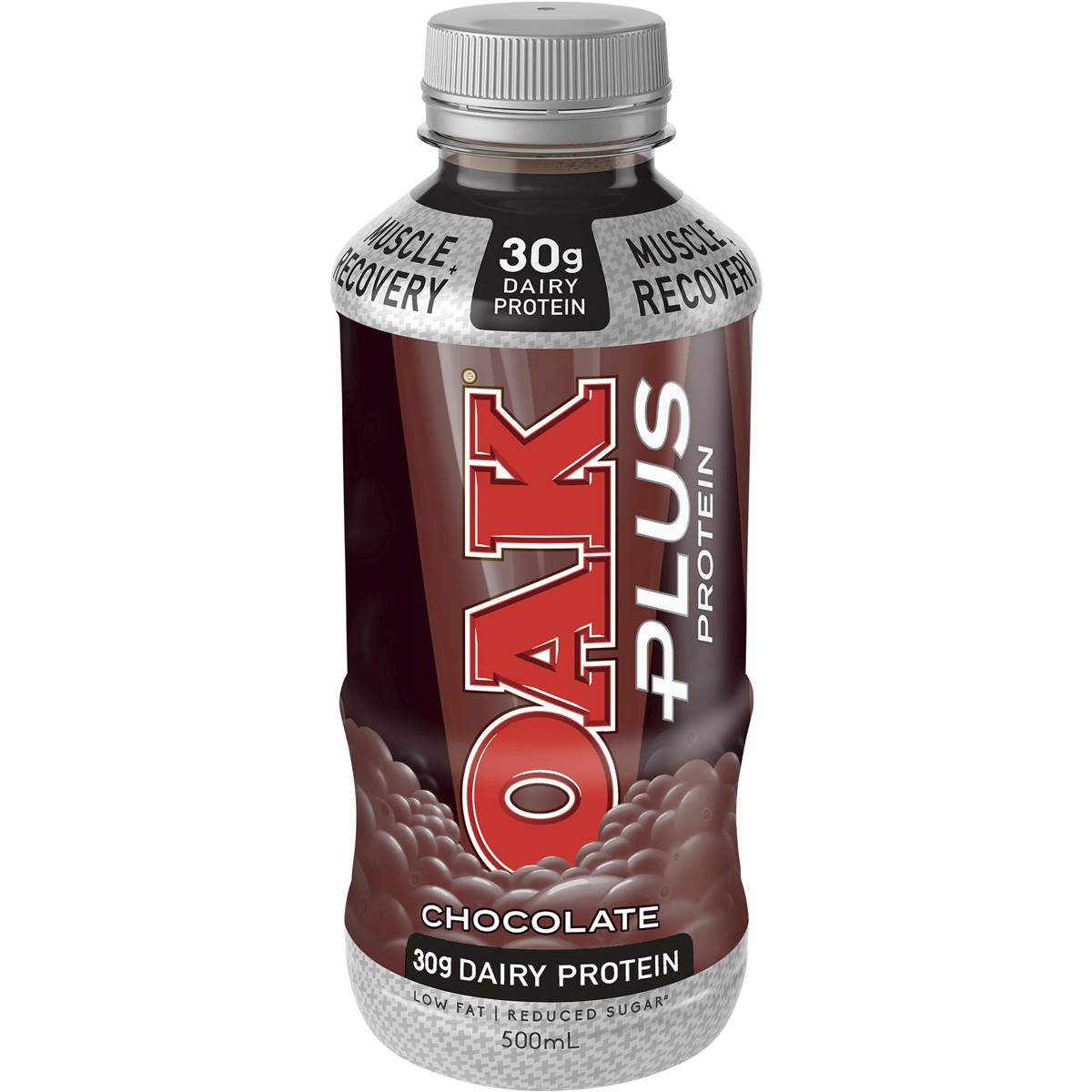 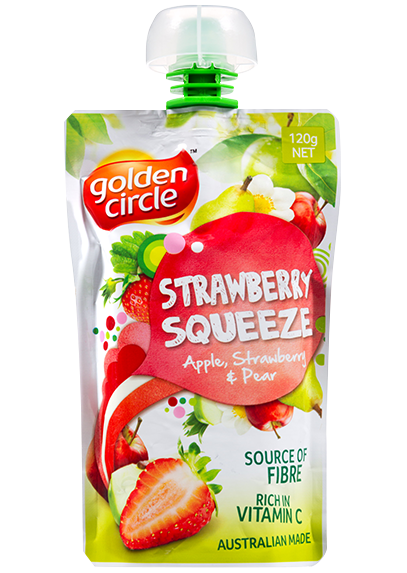 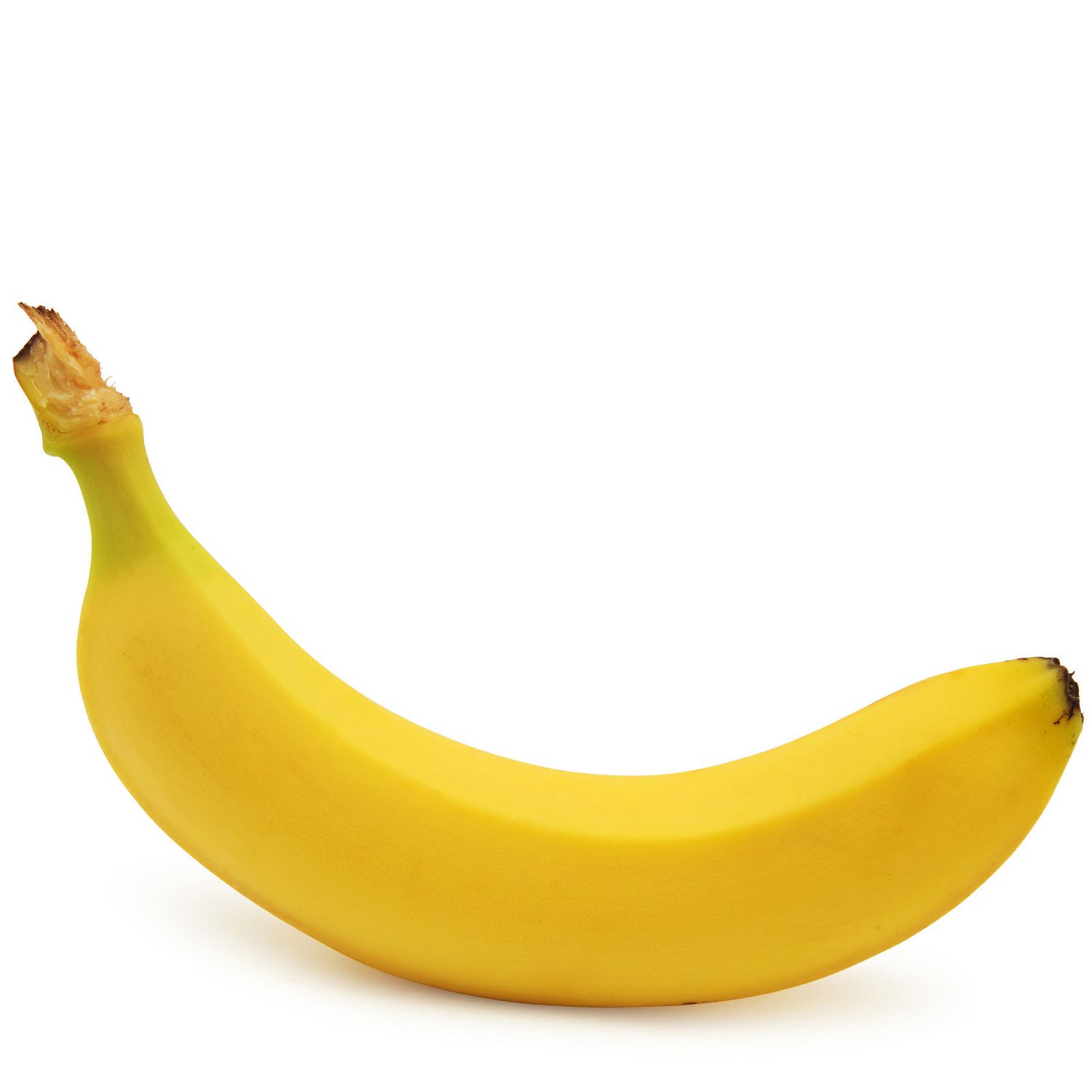 OR
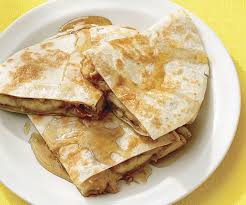 Pre-game		  Half-time	      Post-game
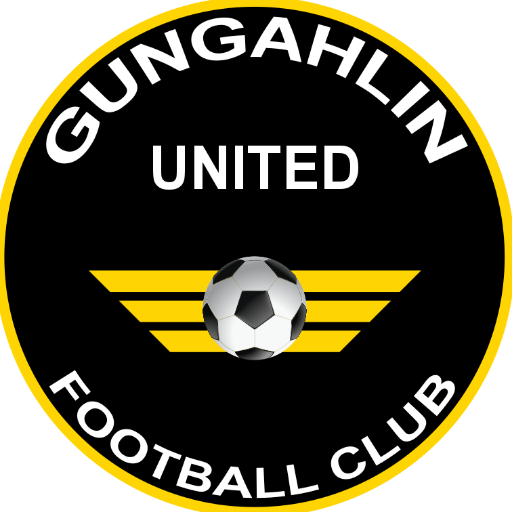 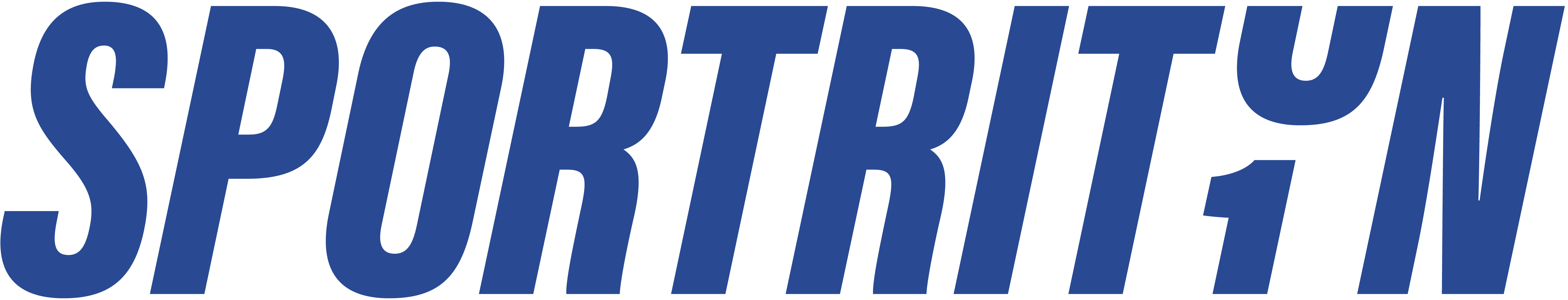 Matching food intake with output
Training day:

Breakfast:
6 weet-bix + milk + banana
Snack:
Yoghurt + oats + apple
Lunch:
2 sandwiches w/ 2 slices cheese & salad
+ muesli bar
Snack:
2 x Mini popcorn packet + 2 slices raisin toast with ricotta
Dinner:
Spaghetti bolognaise (pasta based)
Non-training day:

Breakfast:
3 weet-bix + milk + banana
Snack:
Yoghurt + apple
Lunch:
Sandwich w/ 2 slices cheese & salad
+ muesli bar
Snack:
2 x Mini popcorn packet
Dinner:
Steak, veggies, potato
Life
Growth
Sport

A time of high energy needs
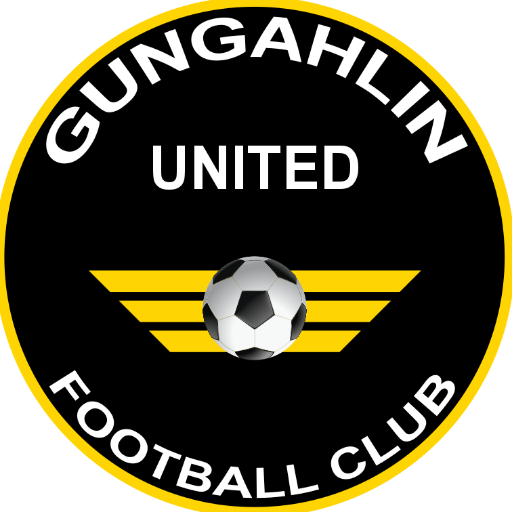 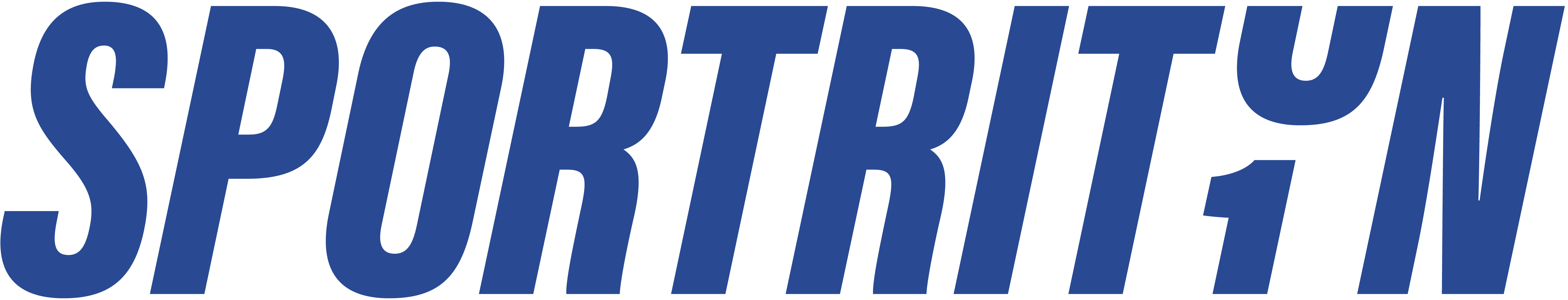 What I’ve noticed after 10 years- during the week
-  Skipping breakfast or very inadequate breakfast 
Not taking enough food to school
Not eating food that is taken to school
Missing afternoon/pre-training snack due to not bringing any or not making time to have it
Making up for a poor day of intake by eating everything in the cupboard/fridge after school
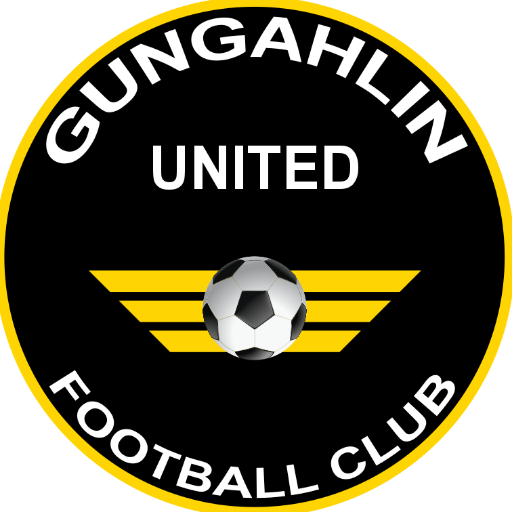 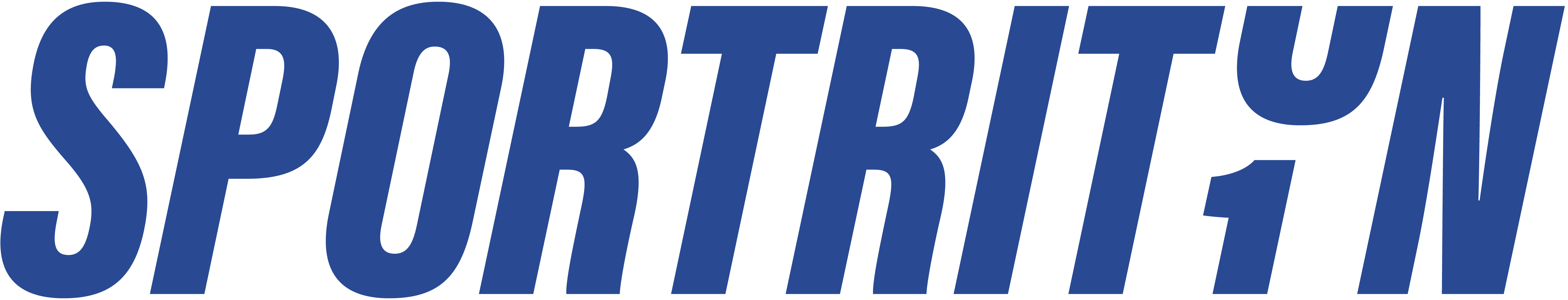 What I’ve noticed after 10 years- game day
Sleeping in, missing a meal prior to the game
Bacon and eggs for breakfast (low carb)
Game times crossing over a meal time and not re-jigging meal times to accommodate for this
Not eating/drinking anything with carbs at half time
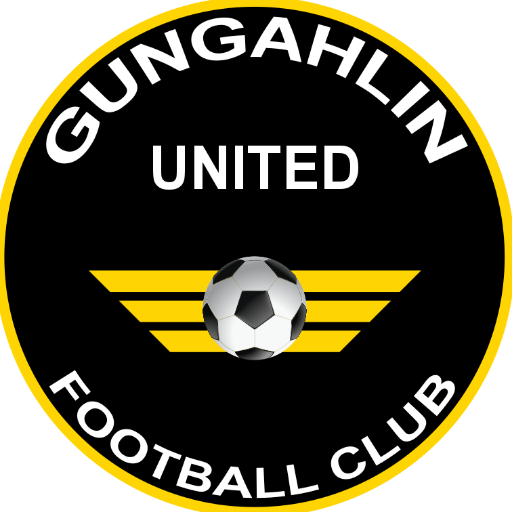 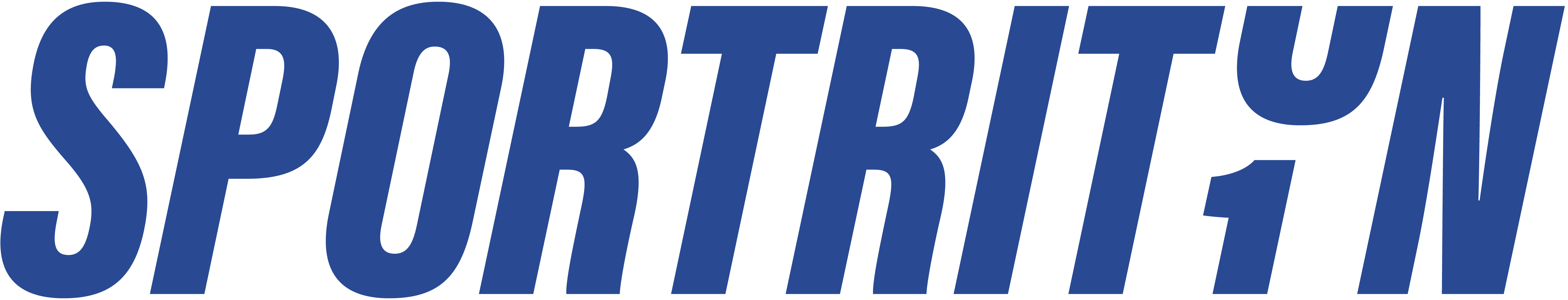 School days
Organisation and preparation the night before is key:
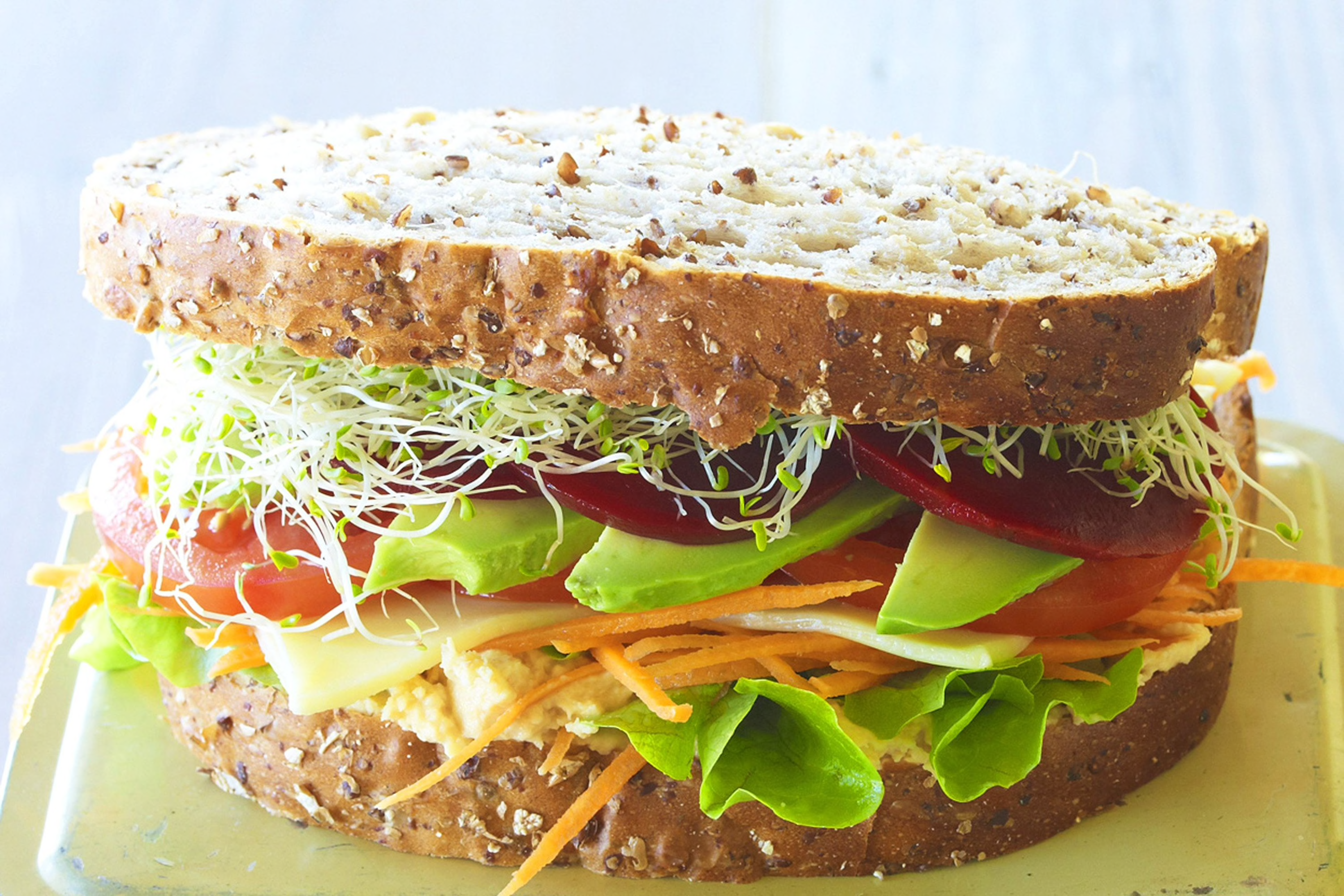 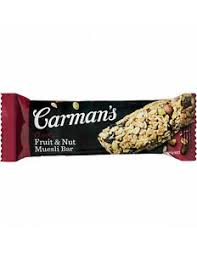 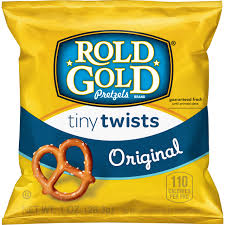 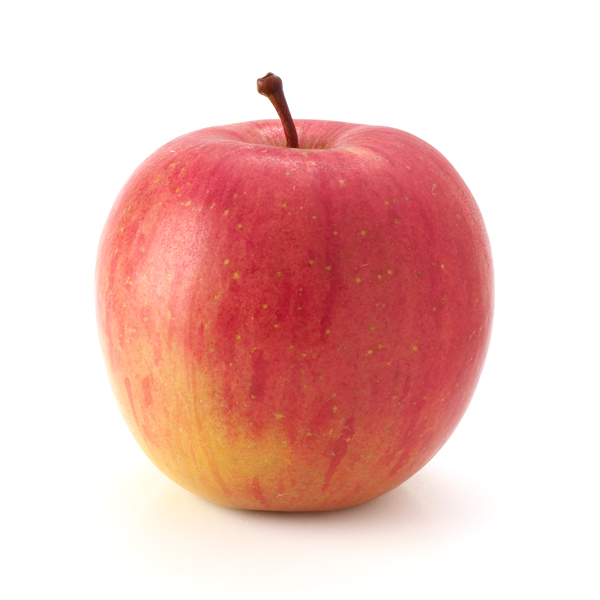 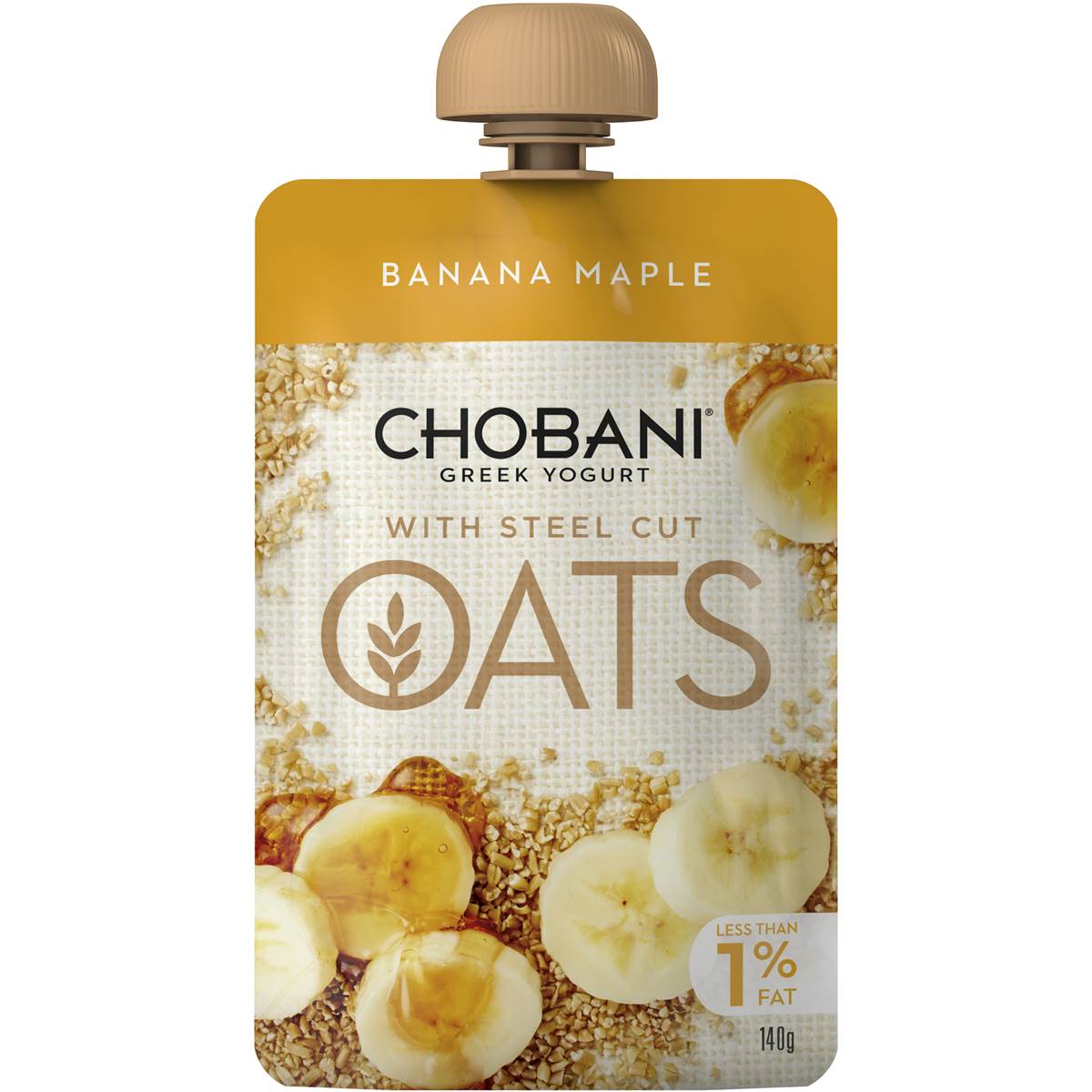 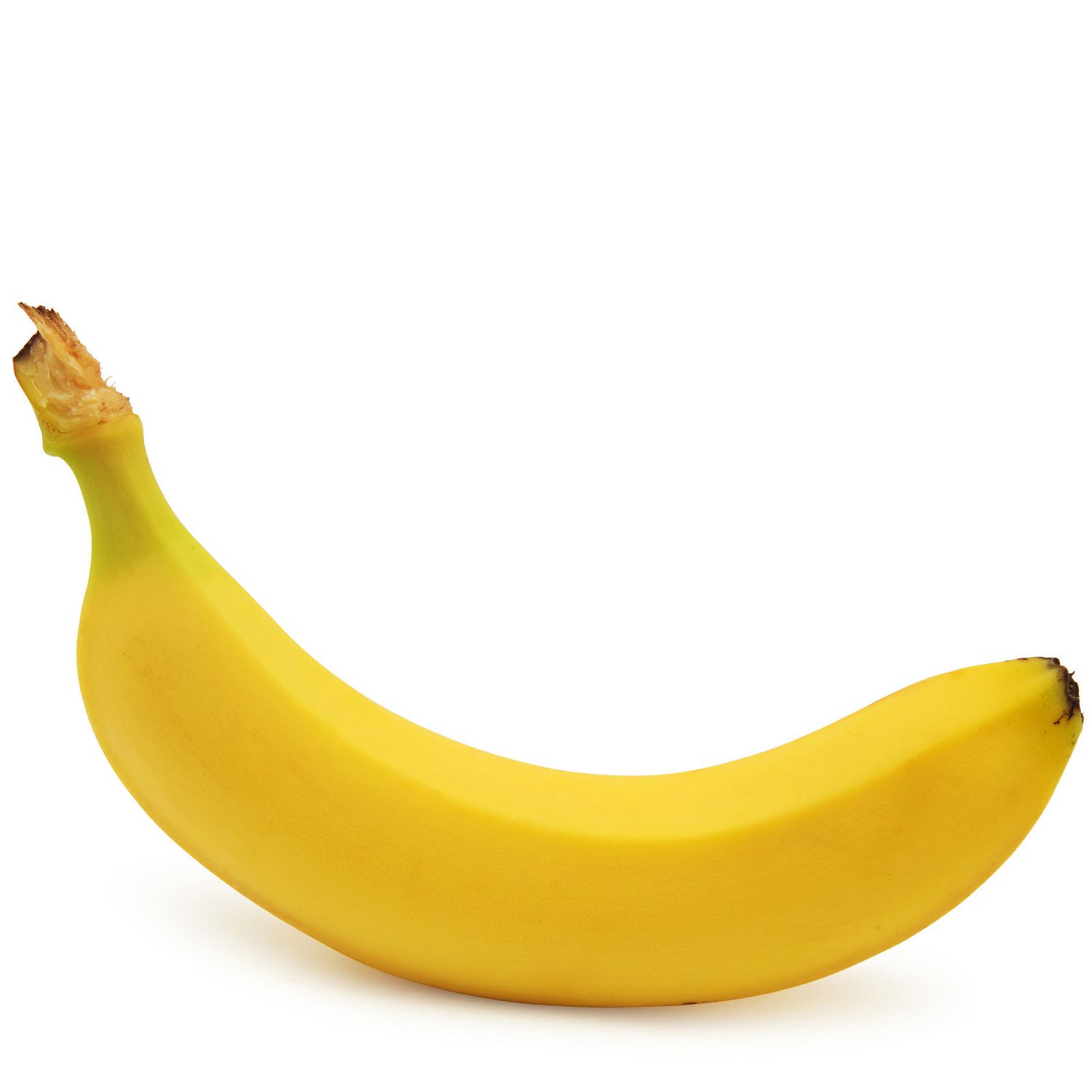 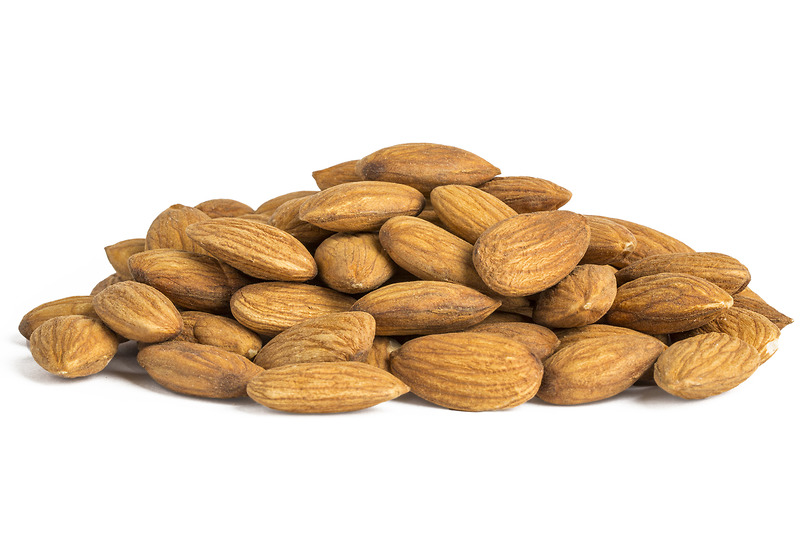 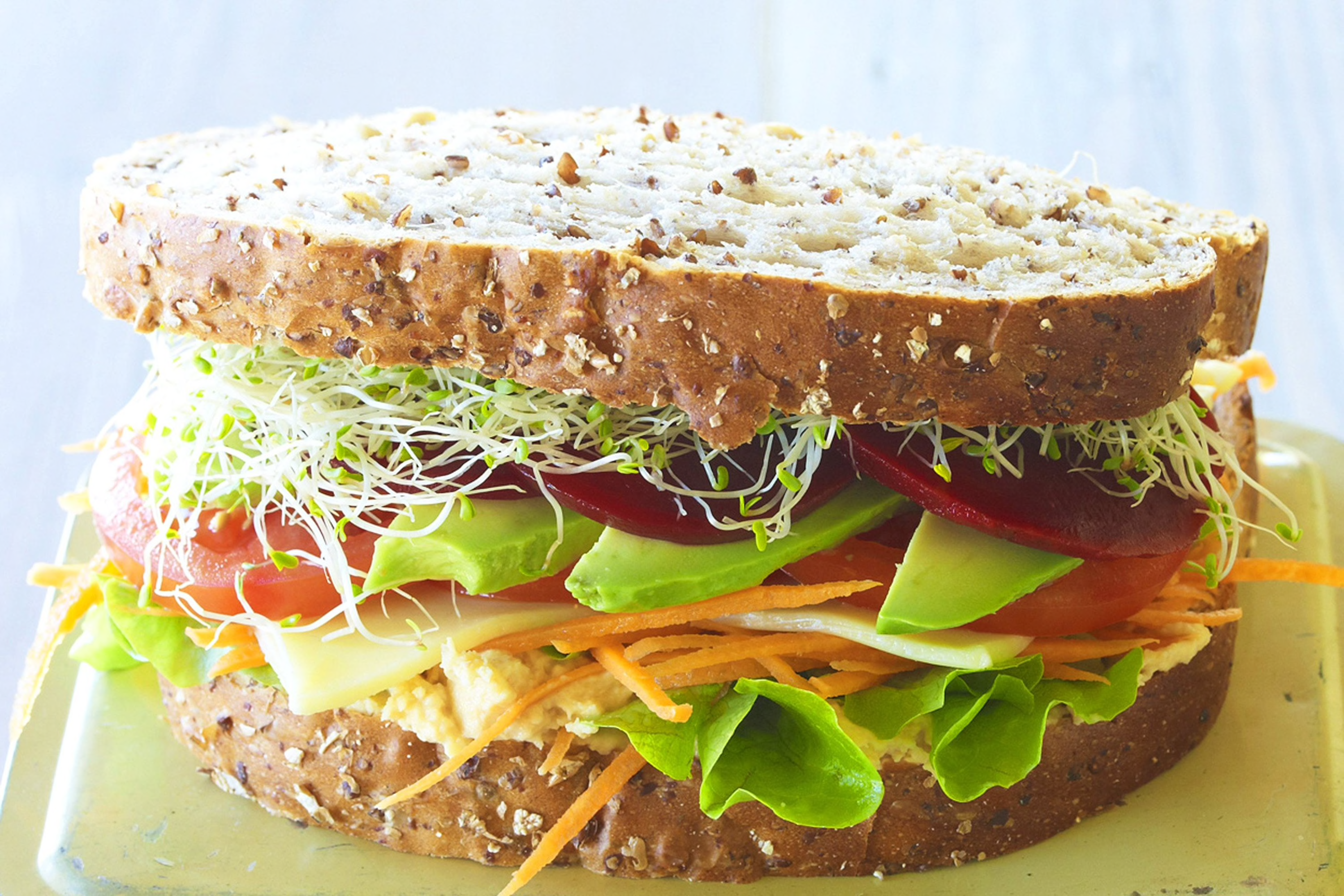 Recess		      Lunch	          Afternoon tea
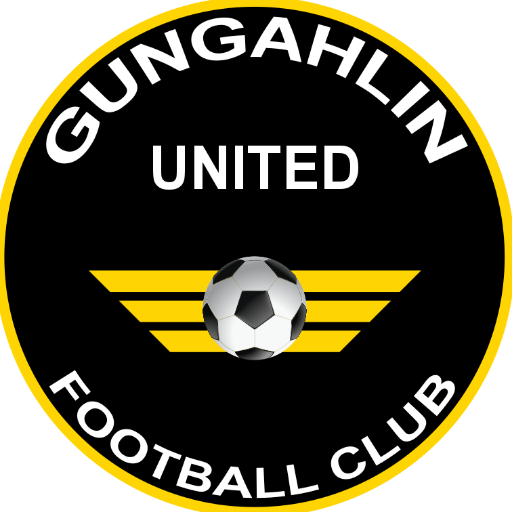 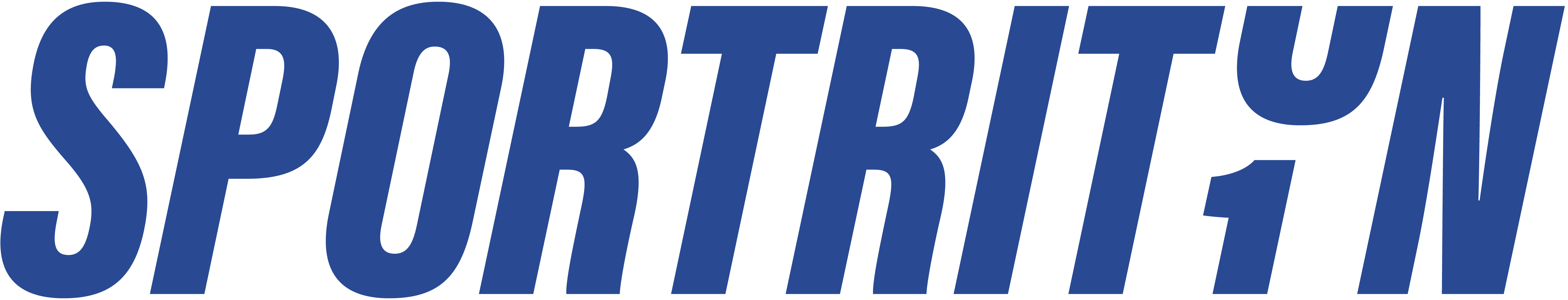 School days – set yourself up for success
Use leftover meat/meat alternatives in sandwiches/wraps the next day (cook extra)
Use leftover salads in sandwiches/wraps the next day
Keep the cupboard stocked with non-perishables such as mini packets of popcorn, pretzels, sakatas, boxes of muesli bars, packets of nuts, crackers (vita weats, ryvitas)
Keep the fridge stocked with yoghurts, sliced cheese and pre-cut fruit and vegetables
Keep a fruit bowl stocked on the bench
Decide the night before what will be recess snacks and what will be afternoon tea snacks
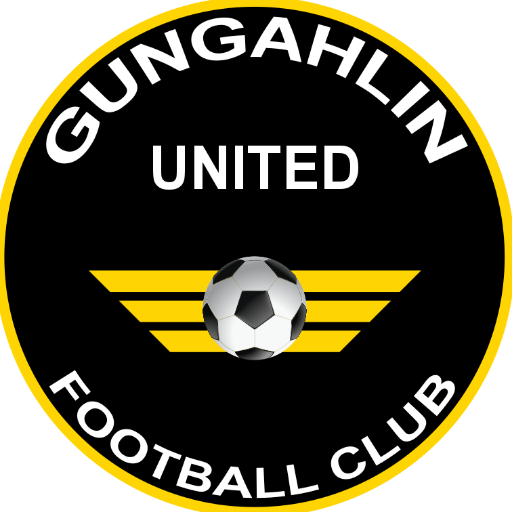 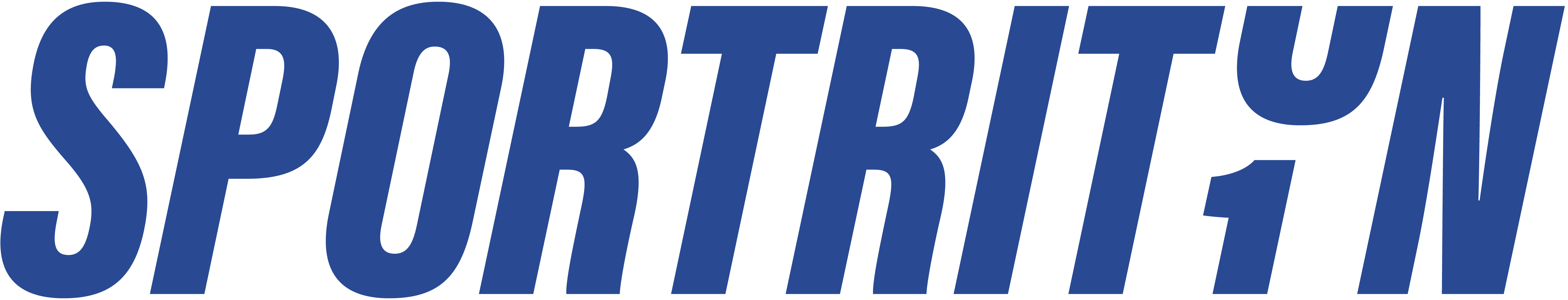 Hydration
Why is it important?
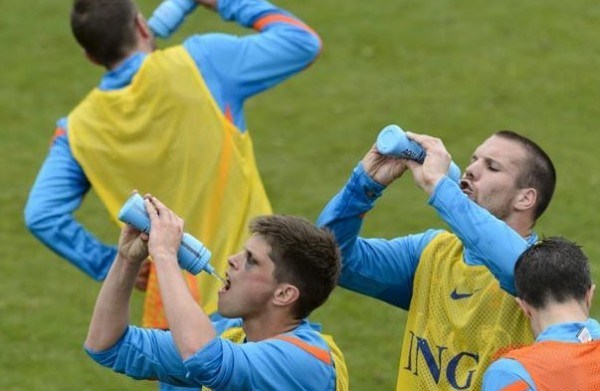 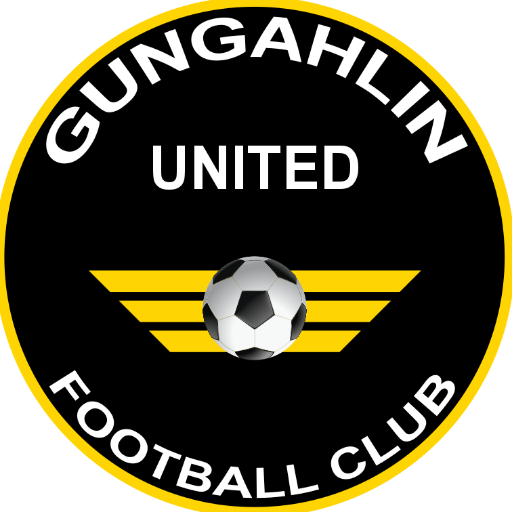 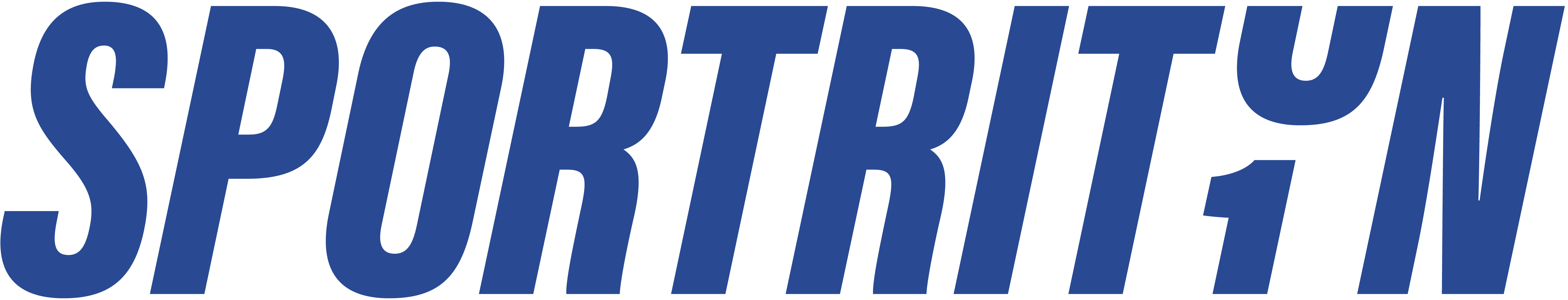 Hydration
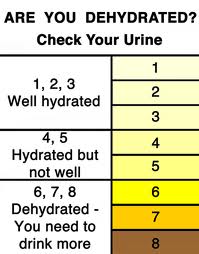 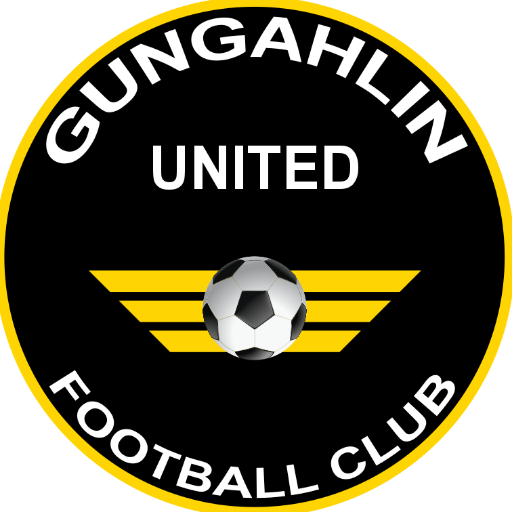 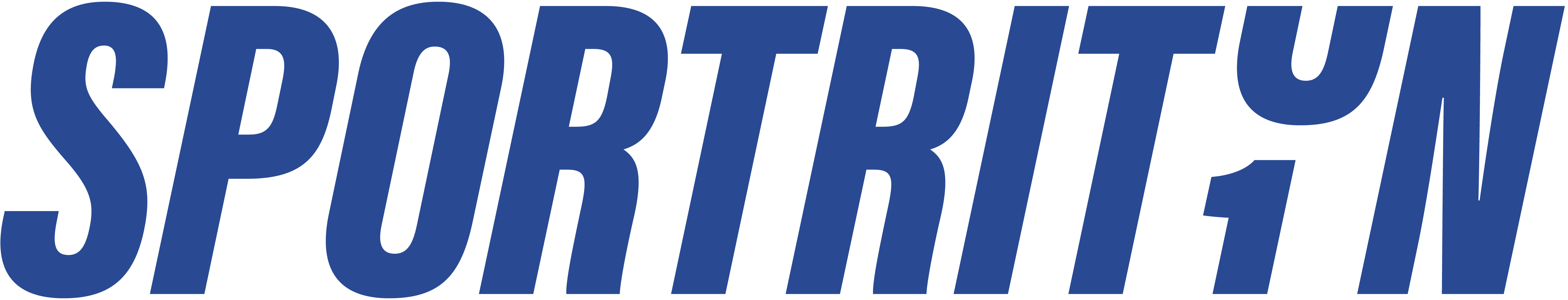 Remembering to drink
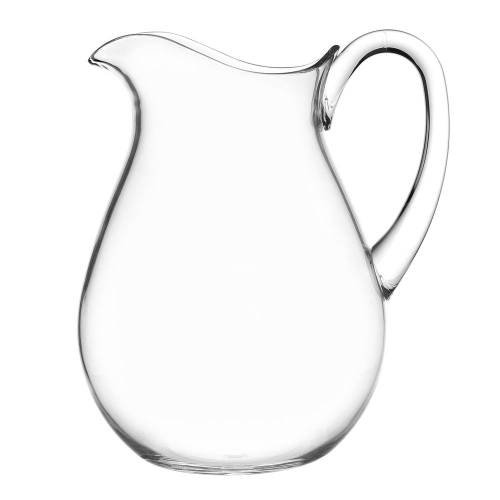 Water jug in the fridge

Water jug on the bench

Large bottle at school/work

- Re-filling smaller bottle at school/work
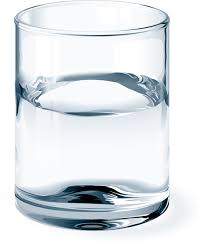 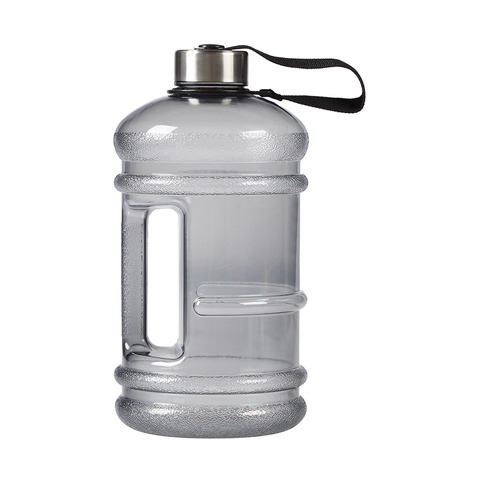 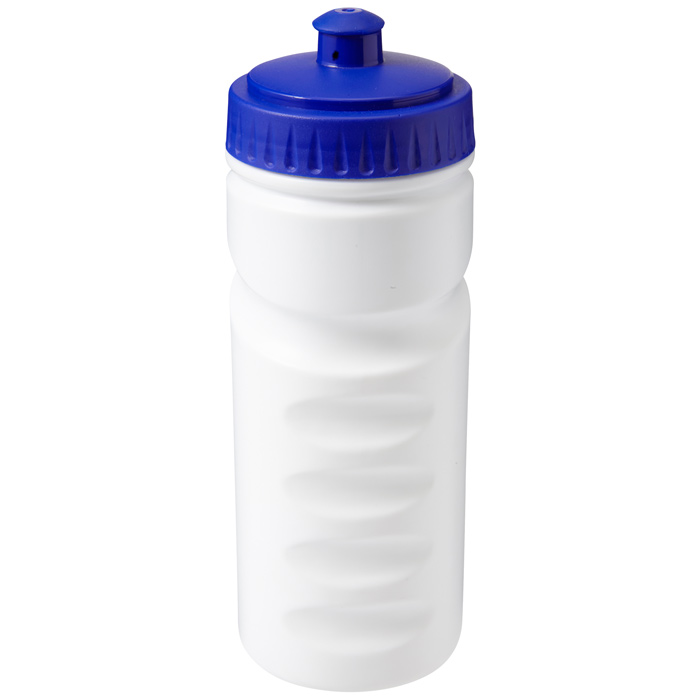 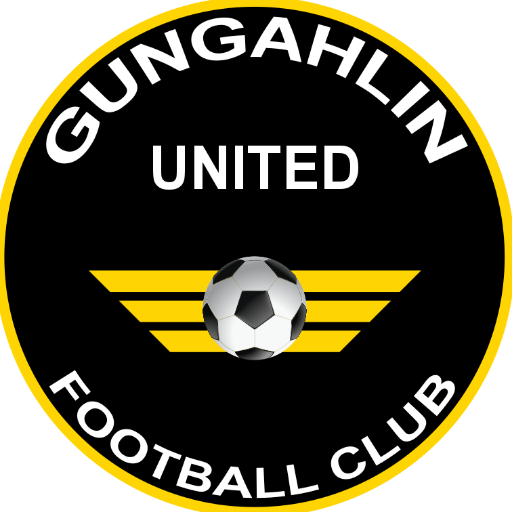 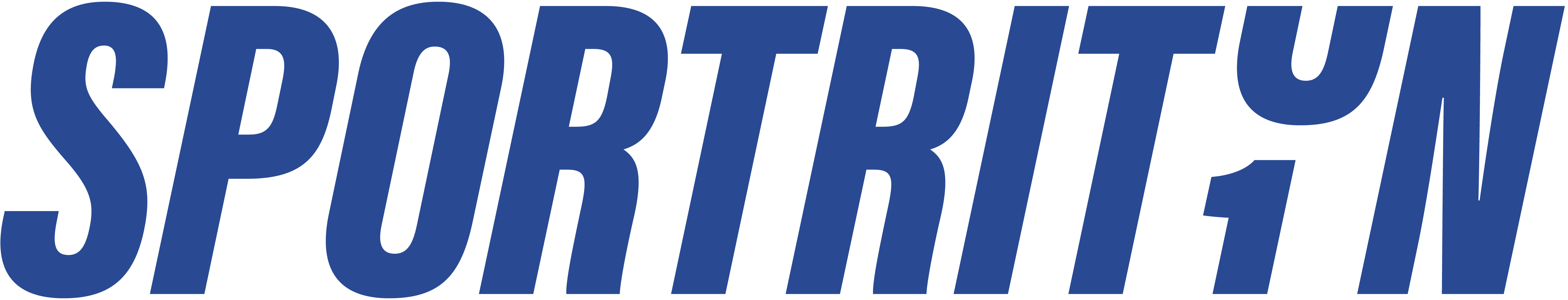 Cramping?
The most agreed on cause of cramping is muscle fatigue
Research has not shown good evidence for sodium or hydration playing a role
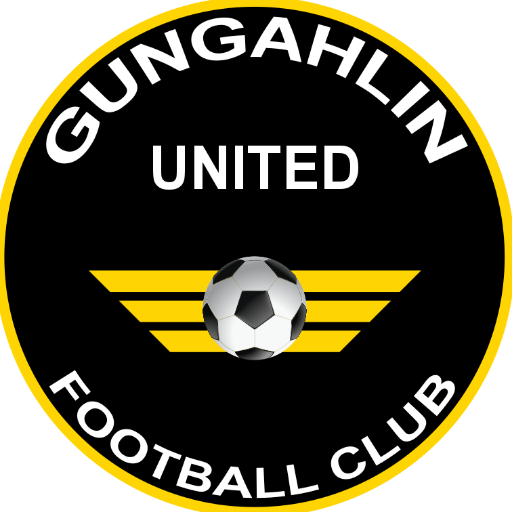 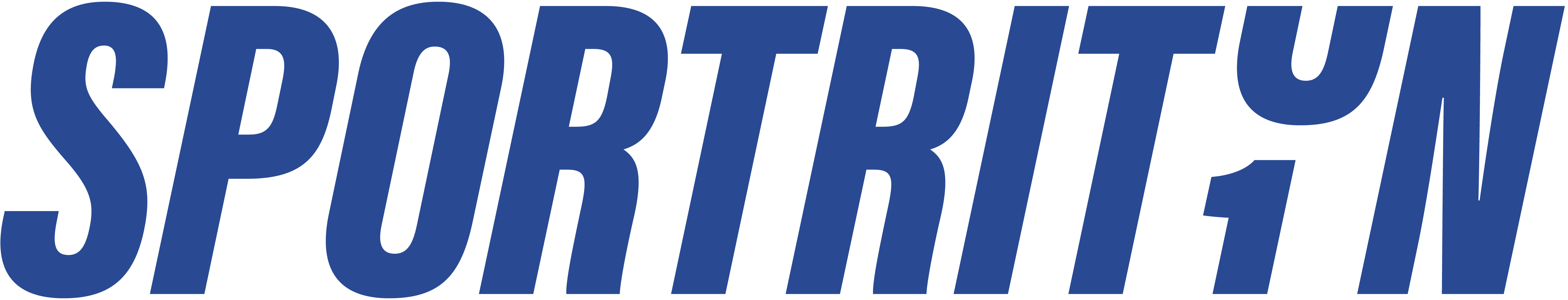 Cramping?
Reduce the risk of cramp:1. Train (be well conditioned)2. Fuel adequately (reduce risk of muscle fatigue)
3. Hydrate adequately (reduce risk of muscle fatigue)
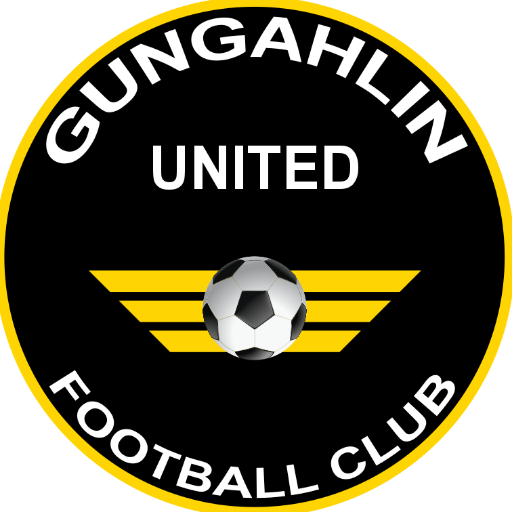 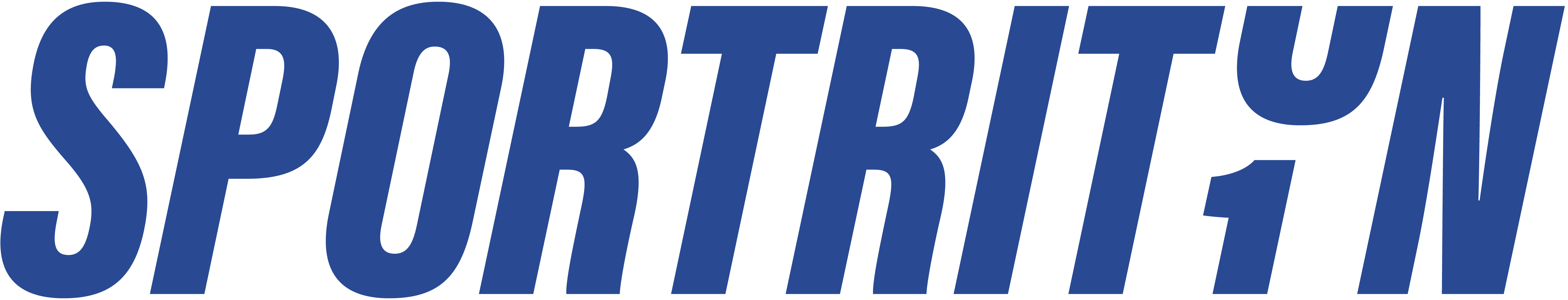 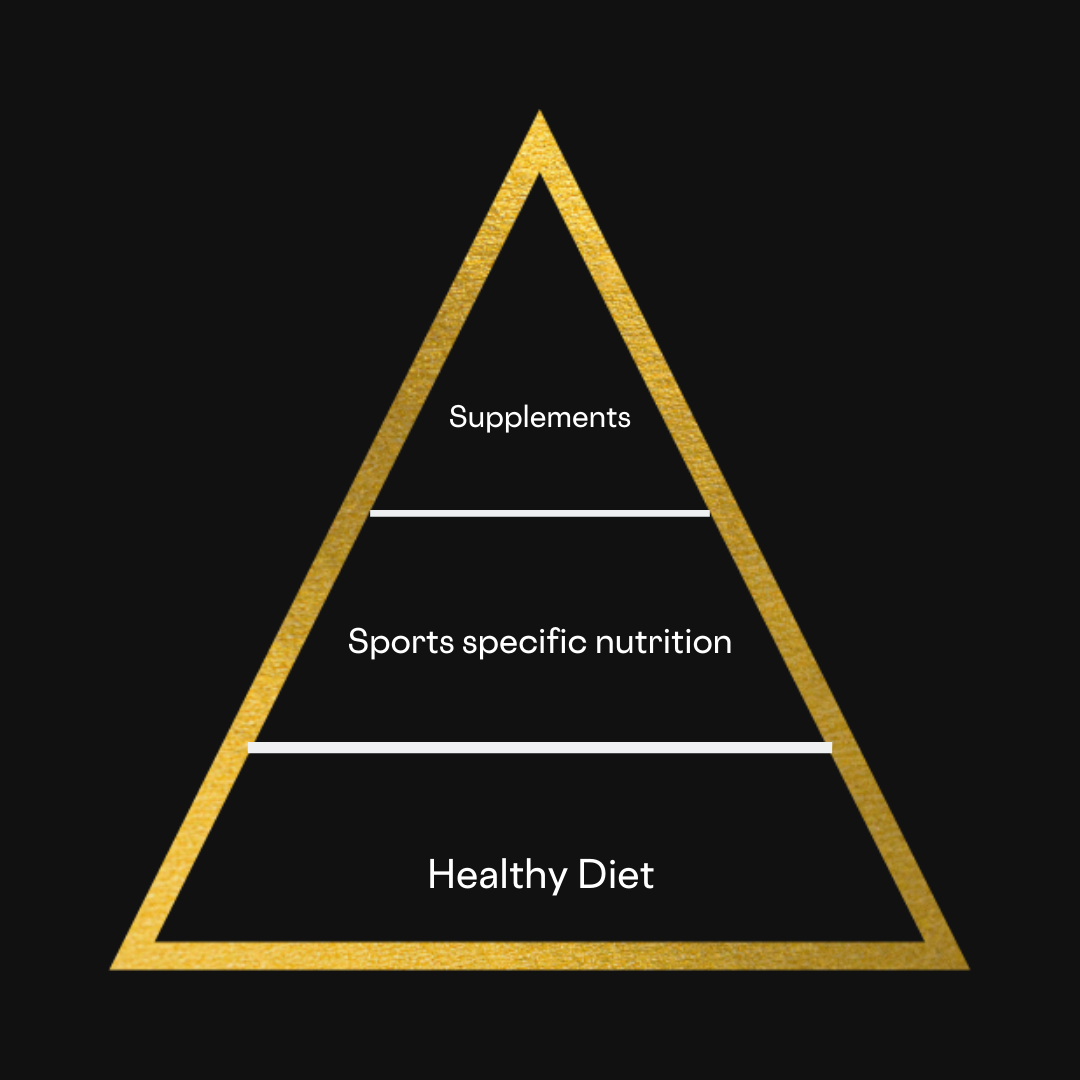 Foundation for Success
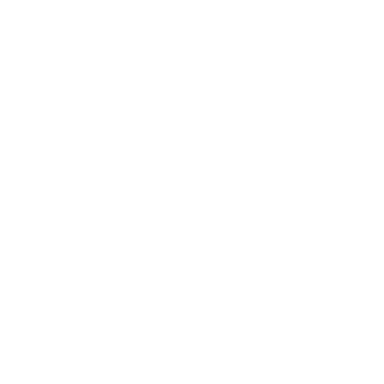 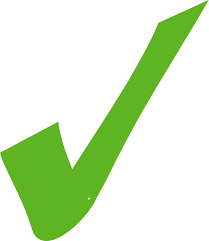 Adequate quantities
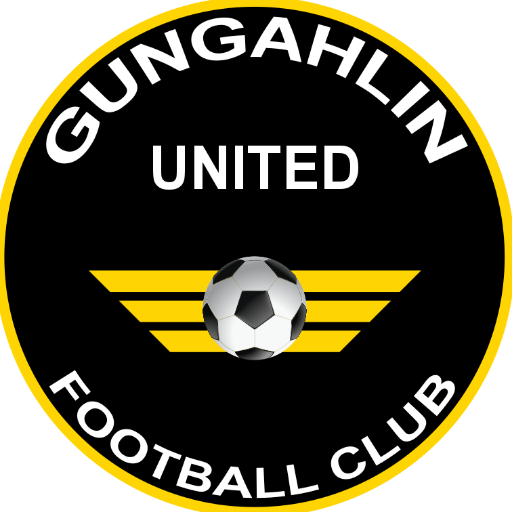 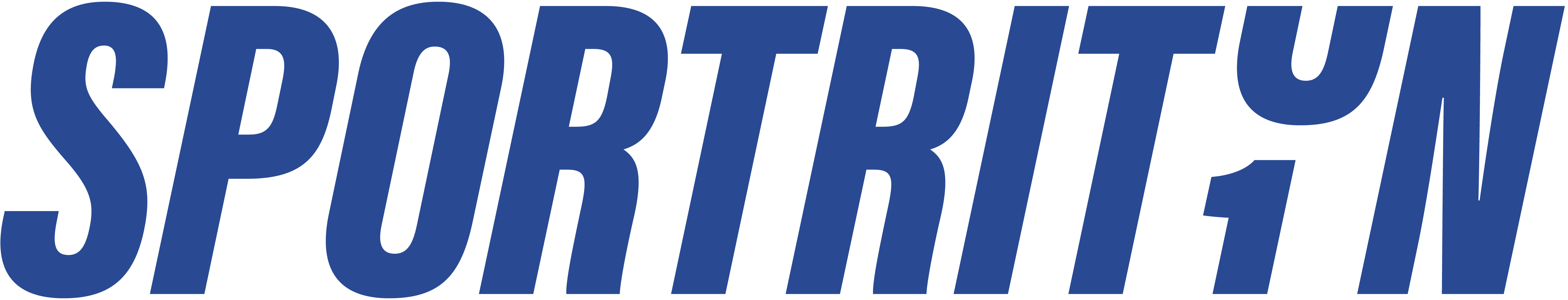 What is a supplement?
Examples include:
Protein powder
Ready-to-drink protein drinks
Creatine
Protein bars
Foods containing protein powder (very common these days)
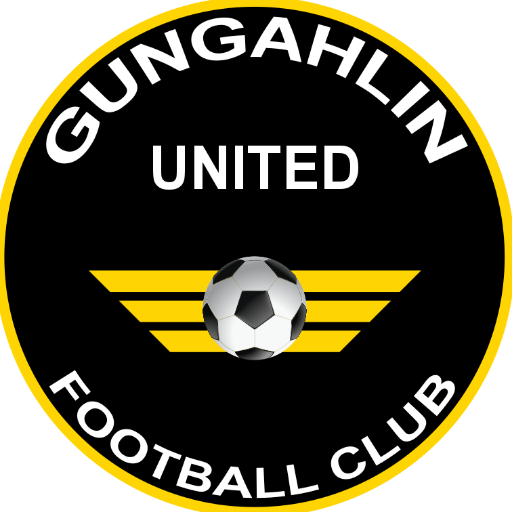 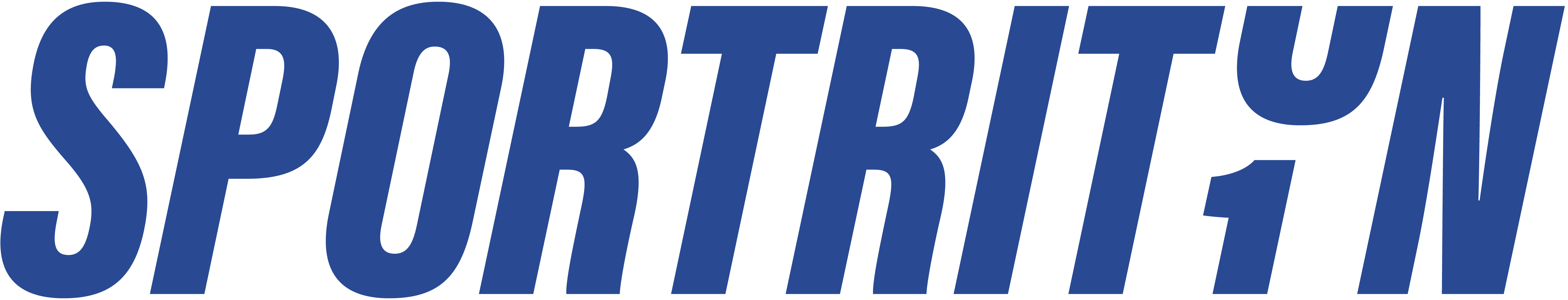 What is a supplement?
It does not include:
Sports drink
Sports gels containing just carbohydrate


These are considered
sports foods
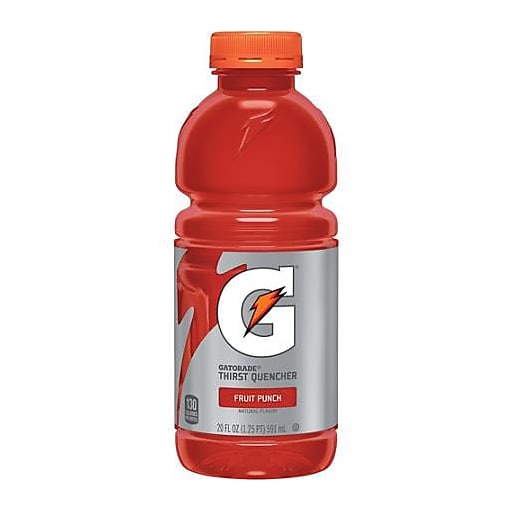 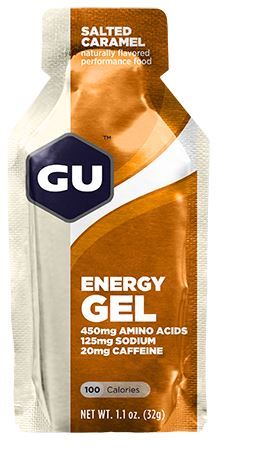 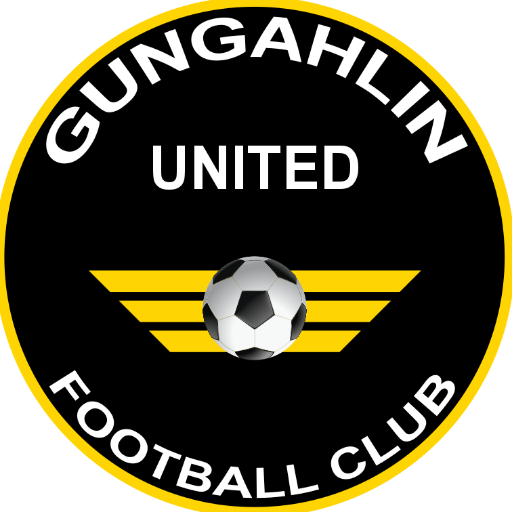 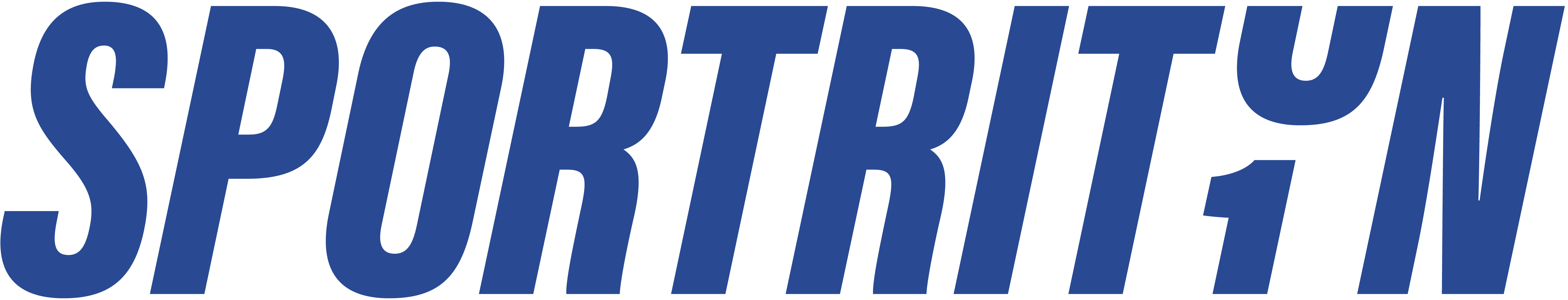 Supplements
Poorly regulated industry
Unknown safety or efficacy in children
High risk of inadvertent doping
De-emphasises more important aspects – consistent training and good diet (for example)
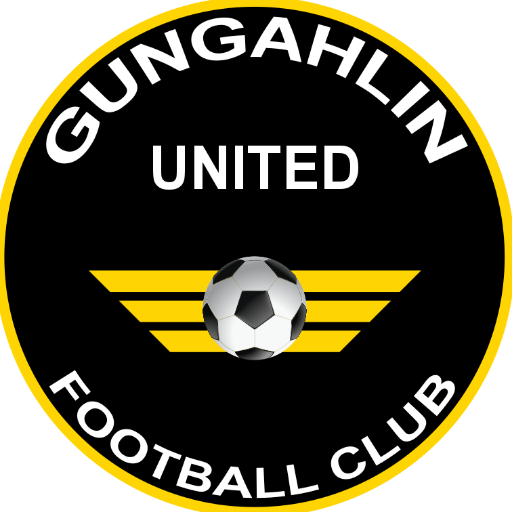 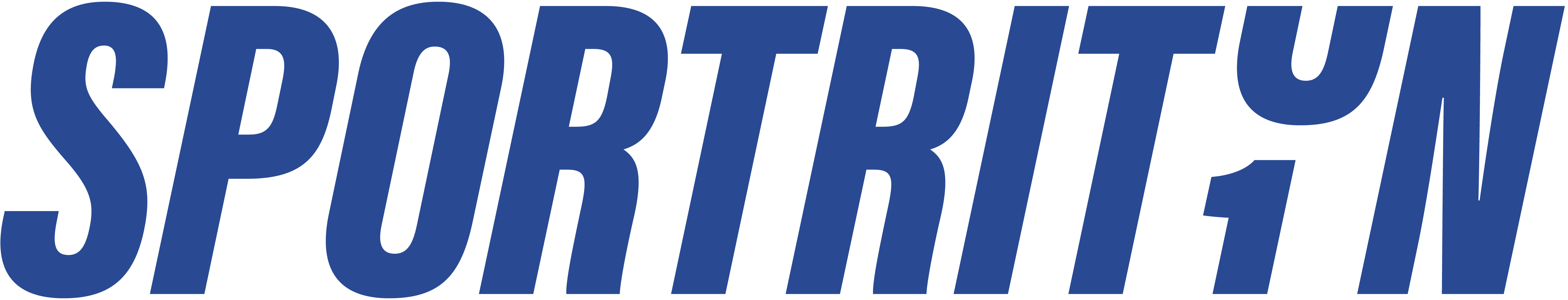 Questions?www.sportrition.com.auerica.dietitian@gmail.com
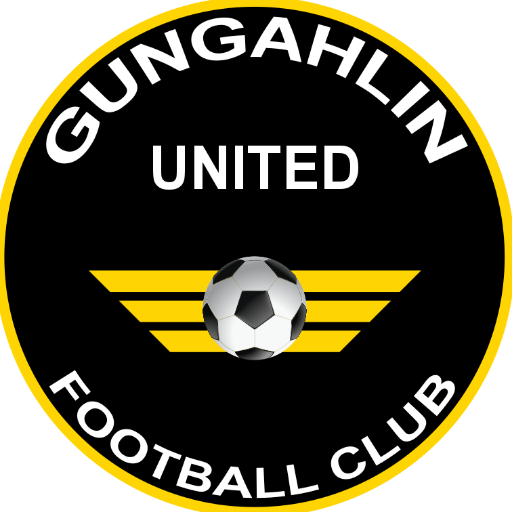 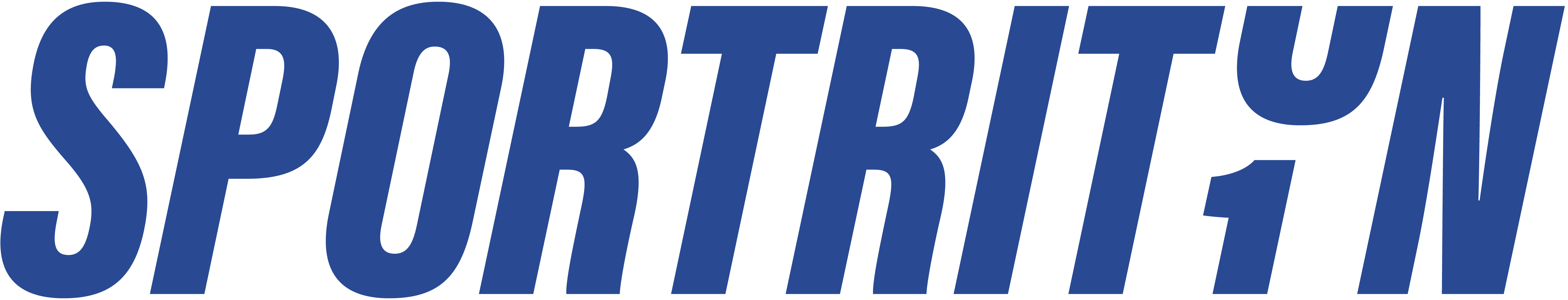 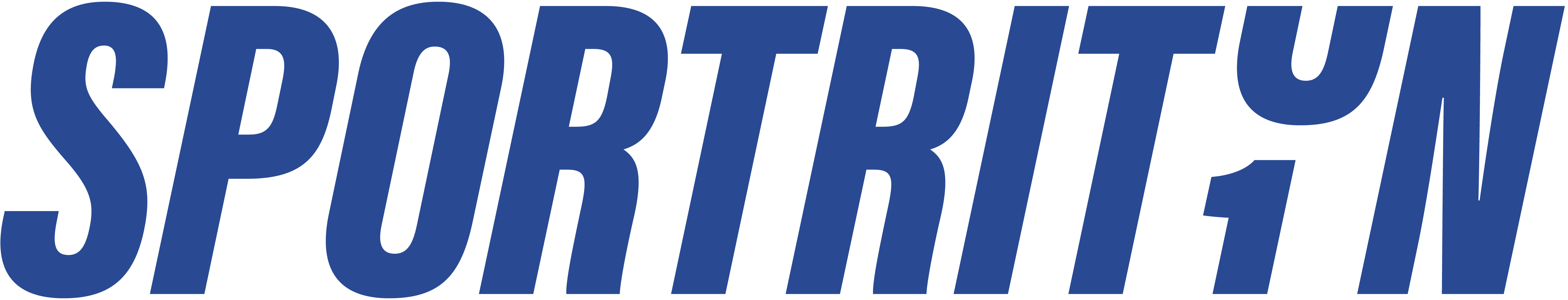